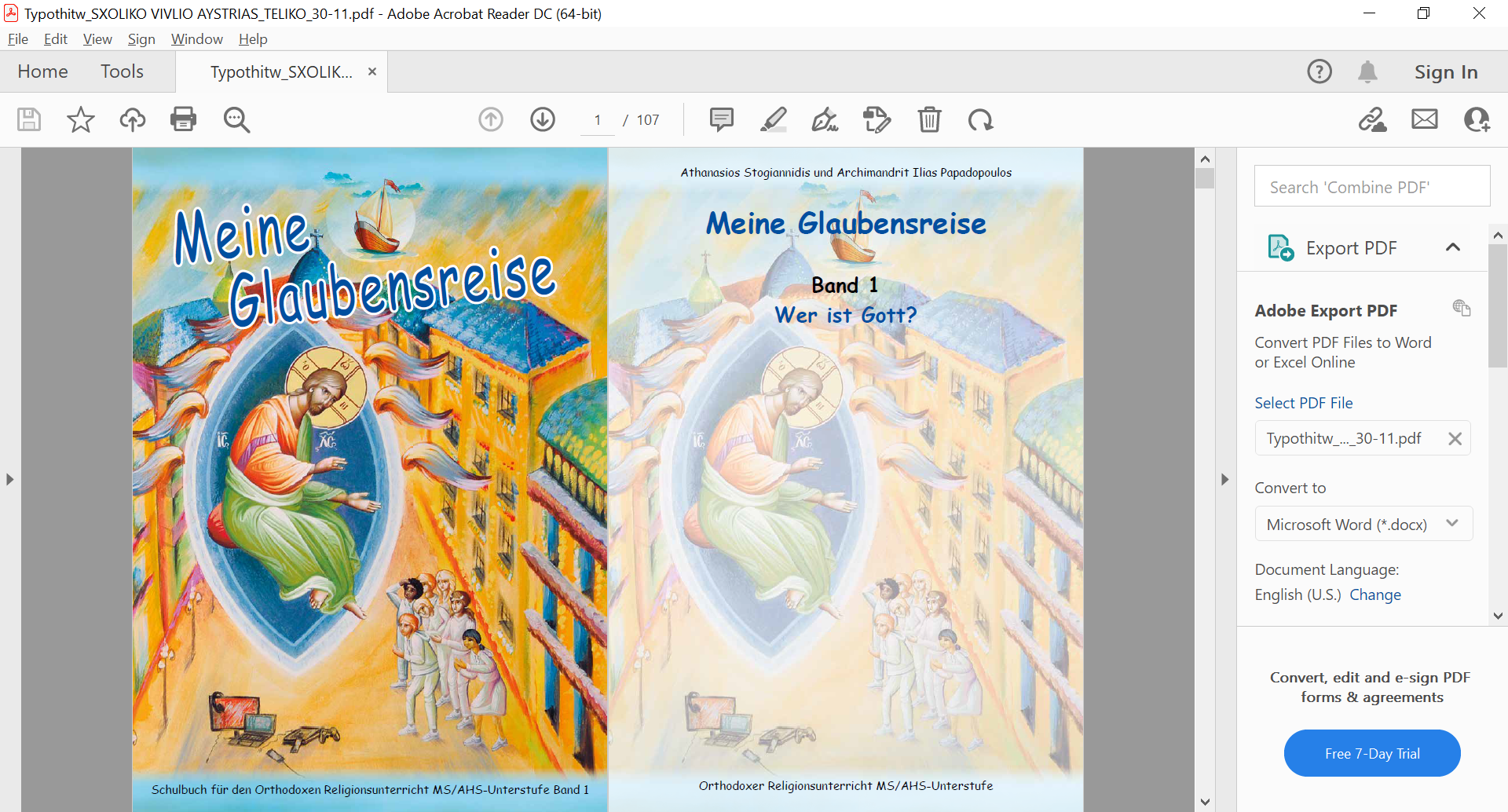 Αltes Testament – Meine Glaubensreise
Sotirios Despotis
Professor at the National and Kapodistrian University of Athens
The Big Questions
1. Ist es notwendig, das Alte / Erste Testament im Rahmen der „Glaubensreise“ eines Orthodoxen zu lehren ?
2. „Kanon im Kanon“: mit welchen Kriterien treffen die Auswahl der Perikopen? (dunkle Seiten des Gottes, Theodizee, Gewalthaltige Texte ???)
3. Korrelation: Wie können wir den Grab zwischen A.T. und HEUTE überbrücken?

Heute werde Ich mich mit den Fragen (1) & (3) beschäftigen.
FRAGE 1:  Das Evangelium des ATs in Ecclesia Christi (= Leib von Messias)
John Behr: “Die einzige Schrift / Schriften der apostolischen Kirche waren die “Rollen” des sogennanten heute “Alten Testaments” 

und  die einzige exegetische Methode war die ALLEGORIE (< Sprechen von den Anderen [ AΓΟΡΕΥΩ  von den ALLON])” 

Gegen das Prinzip sola scriptura wurde im orthodoxen Raum die folgende Meinung formuliert: 

	Die christliche Gemeinde hat ohne das Neue Testament ein Jahrhundert lang gelebt, 
(denn 	der neutestamentliche Kanon wurde erst gegen Ende des 2 Jh. abgeschlossen). 
	Sie hat aber 	niemals ohne die Eucharistie existiert. (f. V. Gontikakis)

Die (vollständige) Wahrheit ist, dass die Ecclesia auch nicht ohne das Evangelium des „Alten Testaments“ existierte. Bis heute rezitieren wir bei den täglichen Gottesdiensten und den „alten“ Großen Stundengebeten der östlichen Kirche viele Texte aus dem Ersten Testament (Psalmen, Oden, Propheten) aber nie Perikopen des N.T.s (Siehe auch Darlegung der apostolischen Verkündigung von Irenäus  mit Texten nur von AT!)
Anhang: Höre Israel!: Zuhoeren in einer Gemeinschaft
NOTIZ 1: Die Bibel wurde nicht für ein privates Lesen von Perikopen auf der Couch/in einem Buero verfasst, sondern für das aktive Zuhören von den gesamten Texten (Text = Textil / harmonisches Ganzes) aus einer Gemeinschaft. 

Diese Synaxis (mit dem Bewusstsein unterwegs zu sein [ EXODUS]) als Erzahlensgemeinschaft stiftet, durch diese Audition im Ein+Klang mit dem Beten und dem Ritual (Performance) „Identität“ (Re+Membering) .

Siehe Psalm 1:1 Glücklich der Mann, der nicht folgt dem Rat der Gottlosen, den Weg der Sünder nicht betritt und nicht im Kreis der Spötter sitzt,
		sondern Freude hat an der Weisung des Herrn, über seine Weisung  MURMELT bei Tag und bei Nacht.

NOTIZ 2: Auch wurden die Texte nicht in Kapitel und Verse eingeteilt. siewurden von rechts nach links gelesen, wobei wurden die Vokale vom Vorleser-Interpreter hinzugefügt.
Das Erste Testament im europäischen RU Siehe  Michael Fricke , Altes Testament im Religionsunterricht, bibeldidaktisch  https://www.bibelwissenschaft.de/stichwort/200941/  Februar 2021
Die „zwei-eine“ Bibel erfordert eine „multiperspektivische Hermeneutik“, die nach Schambeck aus drei Elementen besteht: 

1. Das NT ist ohne das AT nicht zu verstehen, 
2. Das Christusereignis begründet eine Neuinterpretation der Heiligen Schrift Israels, 
3. Der Tanach ist auch als eigenständige Stimme („hebräische Bibel“) wahrzunehmen. 

Ziel ist, durch intensive Auseinandersetzungen mit biblischen Inhalten und Sprachformen, (a) Entwicklungsmöglichkeiten in Bezug auf den Glauben zu eröffnen und darüber hinaus (b) den Aufbau individueller sowie kultur- und gesellschaftsbezogener Denk-, Sprach- und Handlungsmöglichkeiten zu fördern
Frage 2:  Das “Evangelium des Ats” HEUTE!
THE BIG QUESTIONS:
(Luk 10:25-26 ELB)

„Nomikos“: Lehrer, was muß ich getan haben, um ewiges Leben (= Freude, Lebenssinn) zu erben ? 

 Jesus aber fragte ihm: (a) Was steht in dem Gesetz (= Tora = Unterweisung) geschrieben? 

(b) Wie liest du? 

© [Es folgt das Shema Jisrael + Liebe von Πλησίον [Nächsten] + Parabel von „barmherzigen“ Ausländer)



Notiz 1:  «Wenn die Bibel geschlossen ist, vereint sie uns, 
wenn wir aber sie öffnen, dann trennt sie uns»

 



 





 -
Frage 2:  DAS NEUE – ALTE TESTAMENT IN DER SCHULE
Was ist der „rote Faden“ (=  „the great Narrative“ ) der alle diese verschiedene 49 (!) Bücher in einer Bibel (= Ikonen+Book – „Mosaik“) zusammenbindet?

Wie können wir HEUTE (2029 n.Chr.!!!) diesen großen Narrativ existentiell und pädagogisch ERZAEHLEN um die „Metamorhosis“ zu erleben ? (RELIGION < RELEGARE = WIEDERLESEN)


Notiz 1:  «Wenn die Bibel geschlossen ist, vereint sie uns, 
wenn wir aber sie öffnen, dann trennt sie uns»

NOTIZ 2. 
Die Bibel, bestehend aus 76 ganz verschiedenen Büchern (in Bezug auf das literarische Genre, das Zeitpunkt des Schreibens [ …]), 
IST 
43% ist Narrativ (=  Setting [Ort und Zeit] + Plot + Figuren [„Impressionismus“])  
33 % Poesie (40% der Psalmen sind Klage + Protest)  
20% Diskurse (Law collections [ …]) !!!!

der EndText nicht ein Web – eine Remix von verschiedenen Stimmen (oder eine Facebook mit verschieden Posts und Profils ohne Makeup) sondern eine Symphonie ist.
Frage 2a:  Der Rote Fade (= Meistererzählung)
EXODUS
ReiseGuide zur Land der Verheißung  - des Treffens des Adams („Homos“) mit Jahwe 
(Theologie der Berith, des Tempels , der Weisheit) 

A. Exodus seitens des *Adams (Vergleich mit Homer =  „AT“ der hellenistischen Welt)

Die Menschen werden dazu eingeladen, den Idolen des väterlichen Herdes zu verlassen, um dem Gott der Überraschung auf dem Weg in einer Wüste zuerst zu begegnen. 

Das ist der große Unterschied zwischen der Bibel und der anderen großen Erzählung der Menschheit, Homer. In letzterem sehnt sich Odysseus danach, zu Penelope zurückzukehren. In der Bibel wird Adam aufgefordert, seinen Vater und seine Mutter zu verlassen, um sich mit seiner Frau zu vereinen. Abraham, der neue Adam,  nimmt Sarah bei der Hand und sie öffnen sich dem Unbekannten. 


B. Exodus seitens des Jahwes in der Person von LOGOS  (Vergleich mit Plato =  „NT“ der hellenistischen Welt)

Der persönliche Gott der Bibel sehnt sich danach, unter seinen Schöpfungen zu wohnen. Deshalb bildete er Adam zu einem Bild im „Tempel“ – Kosmos und als er versagte, ruft er den neuen Adam, Abraham und seine Familie (vgl. Mose – David - Hohespriest). 

Das Ende / Telos des Exodus des Volkes (= Priesterreich) ist nicht die Zehn Gebote im Sinai, sondern der Bau des Zeltes ( Treffpunkt , Mikrokosmos der neuen Schöpfung, Workmodell).
Frage 2 B: Zentrale Erzählungen als Templates (Design Patterns)
Schöpfung (Ruach Elohim, Wort > creatio continua)
Erwählung + Berufung („Heiligung“)
Weg „von“ + „durch“ 
Berith (Bund der Ehe, Gesetz als Wegweisung zur Freiheit)
Versuchung
Krisis (Krieg + Gericht)
Exil(Diaspora)
Neues Jerusalem (Edem + Tempel [< Himmel plus Erde])
Frage 2b: Elemantarisierung und Korrelation Michael Fricke , Altes Testament im Religionsunterricht, bibeldidaktisch  https://www.bibelwissenschaft.de/stichwort/200941/  Februar 2021
In der zweiten Hälfte des 20. Jahrhunderts kommt es zu einer Neuorientierung. Dem AT und dem NT wird die gleiche Wertschätzung entgegengebracht. Wenn etwa Baldermann von den elementaren biblischen Sprachformen spricht –

Verheißung, Weisung, Klage und Bitte, Lob und Dank, Bekenntnis und Sprichwort (vgl. die Sprache der Psalmen)

sowie von den darauf aufbauenden komplexeren Formen Erzählung und Rede (1993, 34-59) –, hat er das AT und NT im Blick. Gleichermaßen formuliert Berg seine sogenannten „Grundbescheide“ zum Handeln Gottes aus dem AT und dem NT heraus: 

Gott schenkt Leben, 
stiftet Gemeinschaft, 
leidet mit und an seinem Volk, 
befreit die Unterdrückten, 
gibt seinen Geist und herrscht in Ewigkeit.

Die Autoren setzen also das NT nicht gegen das AT ab, sondern lesen die Bibel als ein Buch – etwa als „Sprachlehre der Ho􀀶nung“ (Baldermann 1996, 89) – mit vielen Stimmen. Die Vielstimmigkeit liegt dabei jenseits der Grenze zwischen AT und NT. Sie haben im Blick, dass das AT die Heilige Schrift Israels war und bleibt und dass Juden das NT nicht brauchen (Baldermann 1996, 89). Die spezi􀁁schen Auslegungsmöglichkeiten des Tanach durch Juden sind bekannt und 􀁆ießen ein. Wenn Baldermann von der „Didaktik der Tora“ spricht, sieht er sie nicht nur im AT, sondern auch im NT wirken (Baldermann 1996, 148-153).
Metalepsis der Bibel durch Hyperlinks


	- KeyWords (= Zips von =  Zitaten [Erfühlungsworte / Typologie)  + 	Anspielungen– 	(„Mein Gott!“) - Echos 

	 – die internationale Sprache der Motiven / Symbolen  ( Baum 	des 	Lebens / Wasser des Lebens / Garten / Hand) Orientierungsmuster + Reifungsimpulse


Große Kanon von Andreas von Kreta: 250 Liedern

Die Figuren des Ats sind identisch mit unseren Schatten, die Klagen der Psalmen sind die Schreien unsere Gesellschaft, die Grosse Erzaehlung des Ersten Bundes ist die Narrative unserer Synaxis. Aus dieser Perspektive ist vielleicht das Alte Testament heute im postmodernen heidnischen Zeitalter in erster Linie relevanter als das Neue Testament.


VIELEN DANK
THEOLOGIE DER NEUEN – ALTEN TESTAMENT
a. Gott ist einer und Er ist der persönliche Gott der Väter (nicht der Philosophen). Er ist der 	Gott, der Bräutigam und der Richter. Dieser Gott wird nicht abgebildet, denn Ikon von Ihm ist 	der lebendige Mensch (= Mann und Frau) auf eine auf eine absolut persönliche und 	besondere Art und Weise.

	b. Gott wirkt in der Geschichte (hic et nunc = hier und jetzt) auf eine paradoxe und 	erstaunliche Weise!

	c. Gott wirkt durch ein bestimmtes Volk, die Familie von Abraham (= Königtum von 	Priestern, die Ikonentragenden). Das Ziel der Existenz von Homo ist weder, nach dem Tod in 	den Himmel zu reisen, noch unsere Seele zu retten. Die Sehnsucht Gottes ist es, unter uns 	zu wohnen, unsere psychosomatische Existenz von Schmerz und Tod zu erlösen und durch 	uns die Schöpfung zu retten, die gut und schön ist. 

	Das Telos des Exodus ist nicht die Übergabe der Zehn Gebote, sondern der Bau eines 	Tempels für Ihn, um bei uns zu wohnen, nachdem Moses mit ihm debattiert hat, Sein Volk 	nicht zu verlassen.
Frage 1: Das Evangelium des ATs in der apostolischen Kirche
NOTIZ: Und doch! Heutzutage werden die Propheten in der Liturgie des Logos (dem ersten Teil der Eucharistie) nicht vorgelesen. der gesamte erste Teil der Eucharistie, die Liturgie des Logos, die die Psalmen, die Lesungen des Apostels und des Evangeliums sowie die Predigt enthält, ist im heutigen orthodoxen Leben degradiert. 

Ohne aber die aktive Teilnahme am ersten Teil der Liturgie wird der zweite Teil magisch - sakramentalistisch wahrgenommen. Auch die Lesung – „Analyse“ der Texten der Bibel ohne die Liturgie der Gaben (< Re+Membering, Dramaturgie, Performance) wird etwas scholastisches - tot – steril.

Der Exeget muss Weihrauch und Erde riechen, denn die Natur ist auch eine einzigartige Bibel.

Ziel der Hermeneia (< Hermes; Exegese und nicht Eisegese) ist das Schauen des im Text gespeicherten Lichtes (Απόθετον κάλλος)
vgl. Transfiguration zwischen Moses und Elias
Gemäß der Schrift !
Christus ist für unsere Sünden gestorben, gemäß der Schrift (Is. 53, 5s.8s.12)
4 und ist begraben worden. 
Er ist am dritten Tag auferweckt worden, gemäß der Schrift, [????]

(1Co 8:5-6 EIN:  Shema Jisrael Dt 6, 4s)
6 So haben doch wir nur einen Gott, den Vater. 
Von ihm stammt alles, und wir leben auf ihn hin. 

Und einer ist der Herr: Jesus Christus. 
Durch ihn ist alles, und wir sind durch ihn. 

(1Co 10:1 EIN - Ex. 13,21s; 14,22; Ps. 105,39; Sap.19,7s)
ihr sollt wissen, Brüder, daß unsere Väter alle unter der Wolke waren, alle durch das Meer zogen

(1Co 5:7-8 EIN - Ex. 12, 19; 13,7)
7 Schafft den alten Sauerteig weg, damit ihr neuer Teig seid. 
Ihr seid ja schon ungesäuertes Brot; denn als unser Paschalamm ist Christus geopfert worden.
 8 Laßt uns also das Fest nicht mit dem alten Sauerteig feiern, nicht mit dem Sauerteig der Bosheit und Schlechtigkeit, sondern mit den ungesäuerten Broten der Aufrichtigkeit und Wahrheit.
Anfang und Telos des Evangeliums von Jesus Christus, dem Sohn Gottes  John Mark 1:1
Es begann, wie es bei dem Propheten Jesaja steht:
 
Ich sende meinen Boten vor dir her; 
er soll den Weg für dich bahnen. Maleachi

Eine Stimme ruft in der Wüste:
Bereitet dem Herrn den Weg! Ebnet ihm die Straßen!


TELOS VON JESUS – SOHN GOTTES

34 Und in der neunten Stunde rief Jesus mit lauter Stimme: 
Eloï, Eloï, lema sabachtani  
das heißt übersetzt: 
Mein Gott, mein Gott, warum / woZu hast du mich verlassen (verbannt) ? (Mar 15:34 EIN)

Referenzen:  Zitaten – Anspielung – Echos –Motiven + Themen

Web + Hyperlinks +
Lukas 4, 21 : σήμερον πεπλήρωται ἡ γραφὴ αὕτη ἐν τοῖς ὠσὶν ὑμῶν.
24:25-27. 30-33:  40 Tage intensives Bibelinterpretations-Tutorial 

I . Unterwegs nach Emmaus im Frühling (Pesach) 
 
Begreift ihr denn nicht? 
Wie schwer fällt es euch, alles zu glauben, was die Propheten gesagt haben.
 Mußte nicht der Messias all das erleiden, um so in seine Herrlichkeit zu gelangen?

Und er legte ihnen dar, ausgehend von Mose und allen Propheten,
was in der gesamten Schrift über ihn geschrieben steht.  

ii. Am selben Tisch (συναλιζόμενος)
 30 Und als er mit ihnen bei Tisch war, nahm er das Brot, 
sprach den Lobpreis, 
brach das Brot und gab es ihnen.
 31 Da gingen ihnen die Augen auf, und sie erkannten ihn; dann sahen sie ihn nicht mehr.
 32 Und sie sagten zueinander: 
Brannte uns nicht das Herz in der Brust (= Liebe, Katharsis), 
als er unterwegs mit uns redete 
und uns den Sinn der Schrift erschloß?
 
.


*
Das Evangelium des ATs in Ecclesia Christi
Wenn wir die Lesung der Schriften in Synagoge und in Kirche vergleichen, stellen wir zwei Hauptunterschiede fest:
		1. In der hebräischen Bibel steht die Tora (Wegweisung - Gesetz) im Mittelpunkt (vgl. Philo, Qumran,	Koran),  während in der christlichen Bibel die Propheten - Sehende. 
	
		„Während in der Synagoge sogar die 		Propheten legal gelesen werden, 
		wurde in der Ersten apostolischen	Kirche sogar das Gesetz prophetisch 	gelesen“ (Stogiannos)

		2. Der Kanon der hebräischen Bibel endet sich mit den Büchern der Chronik. Der Kanon, aber, der christlichen 	Bibel (meistens aus der alexandrinischen Übersetzung  LXX !) mit Daniel. Die Chroniken 	konzentrieren sich auf Gelobtes Land (Bibel als Reiseführer) während Daniel sich konzentriert auf die Parusie des 	Messias als Menschensohn (vgl. Kairos = 70 X 7 Wochen + Basileia).

		Im Judentum wurde die Bibel und besonders die Thora als eine transportable Tempel - die “Frau Sofia“ 	angenommen. In der Ecclesia war der Bezugspunkt  Jesus von Nazareth, der Jahwe und zugleich Israel in 		Person  war.
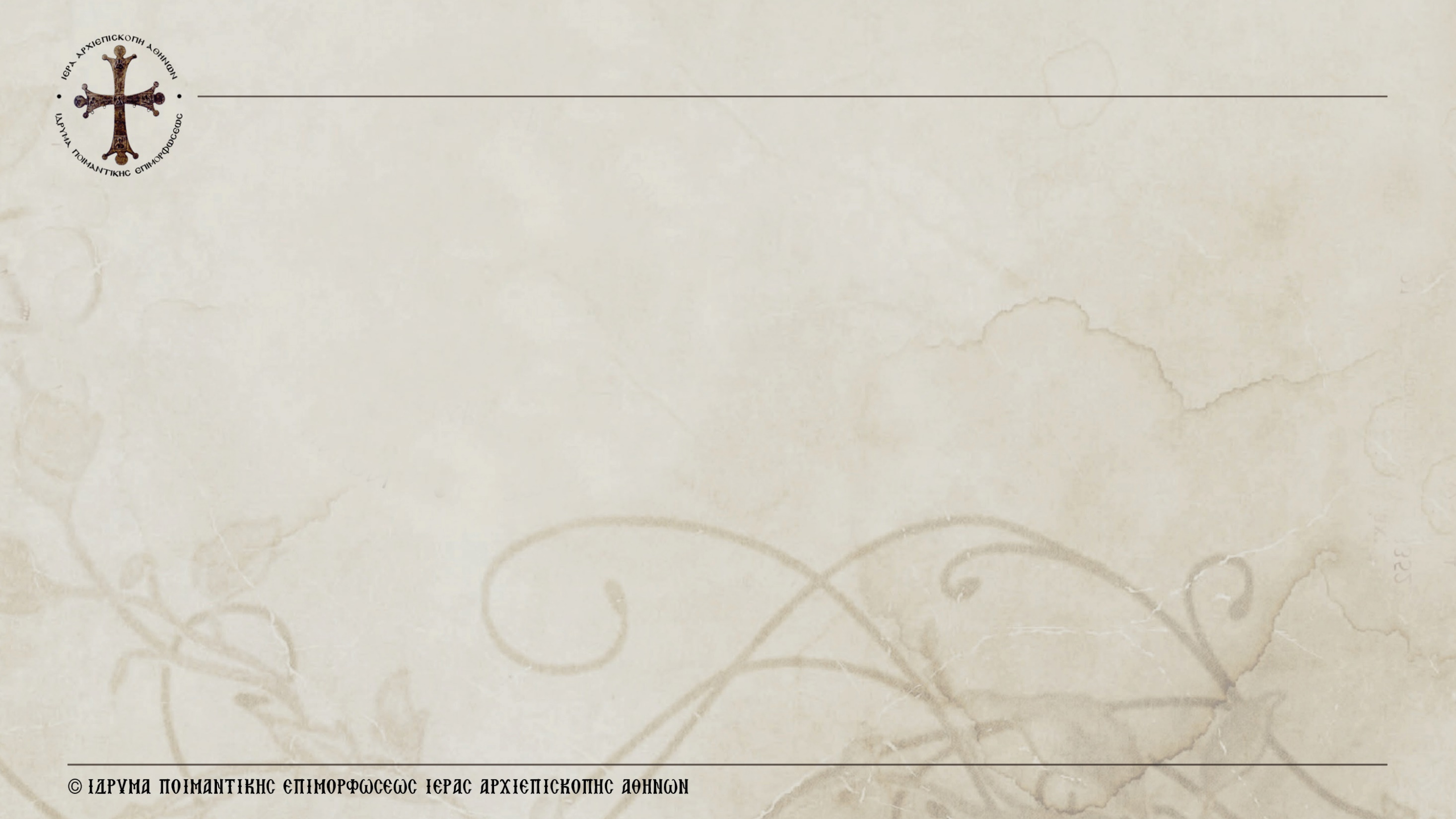 ΠΑΥΛΟΣ Ο ΙΟΥΔΑΙΟΣ
* Gott ist Abba und wir sind adoptierte Töchter und Söhnen (Theologie des Giftes)
* Messias ist der für uns allen  Gekreuzigte und der Auferstandene Sohn Gottes
Jesus von Nazaret = Sofia Theou =  
der Richter
 Allusions - Echos
 
 



*
40 Er hat ihre Augen blind gemacht und ihr Herz hart, 
damit sie mit ihren Augen nicht sehen 
und mit ihrem Herzen nicht zur Einsicht kommen, 
damit sie sich nicht bekehren und ich sie nicht heile.
 41 Das sagte Jesaja, weil er Jesu Herrlichkeit gesehen hatte; 
über ihn nämlich hat er gesprochen. 
					(Joh 12:40-41 EIN)
ΟΙ ΠΑΥΛΕΙΕΣ ΕΠΙΣΤΟΛΕΣ ΩΣ ΚΟΝΣΕΡΤΑ
Καὶ ἰδοὺ νομικός τις ἀνέστη ἐκπειράζων αὐτὸν λέγων· 
Διδάσκαλε, τί ποιήσας ζωὴν αἰώνιον κληρονομήσω;
 ὁ δὲ εἶπεν πρὸς αὐτόν· ἐν τῷ νόμῳ τί γέγραπται; πῶς ἀναγινώσκεις;
			
Lehrer, was muß ich getan haben, um ewiges Leben zu erben ?
 Er aber sprach zu ihm: Was steht in dem Gesetz geschrieben? Wie liest du? (ELB)


Das letzte Ziel der Hermeneia ist nicht einfach die Exegese, sondern die Theorie der göttlichen Herrlichkeit in der Mitte von Moses und Elias (vgl. Mk. 9, 4) 

durch die Mimesis (Imitation) der biblischen Gestalten und besonders das Folgen Jesu bei seinem Aufstieg auf dem Kreuz zu Gunsten von allen.
To understand the story of Jonah the way the biblical authors did, we have to familiarize ourselves with the book’s literary hyperlinks––specific words chosen by the biblical authors to recall or connect to other portions of the TaNaK.
For instance, the very first lines of Jonah contain hyperlinks to significant details elsewhere in the TaNaK, which provide us with important background information for the book of Jonah.
ΠΩΣ «ακούμε» ΤΗ ΓΡΑΦΗ: Θεέ μου, Θεέ μου γιατί με Εξόρισες;
1. Ο Θεός είναι Πρόσωπο. Αββά – Πατέρας 
2. Ο Θεός συν+Ομιλεί στην Ιστορία μέσω του Λόγου και ενός συγκεκριμένου λαού.
3. Οι Περικοπές δεν είναι ρεπορτάζ ούτε ντοκιμαντέρ.
4. Θέλουν να οικοδομήσουν την Πίστη Θεού – πιστότητα στον Κύριο Ιησού και να αλλάξουν το λογισμικό της ύπαρξης.
1. Κείμενο (α στίχος – Λουκάς: «Πατέρα στα χέρια σου παραδίδω το πνεύμα μου» – Ιωάννης: «Τετέλεσται»)
2. «Θεία Μετάληψη» της Π.Δ. = («Γραφή» αντί «Παλαιά Διαθήκη» / Νόμος + Αλλη+γορία (ολόκληρος ο Ψαλμός)
3. Εβραϊκά – αραμαϊκά: Ελωί λαμά σαβαχθανί («άκου» τη  γλώσσα των Εβδομήκοντα)
5. Ονόματα («Χριστός») + «δογματικοί»  όροι» (λύτρωση) = Συμπυκνωμένες Ιστορίες (όχι ξύλινη γλώσσα)
6. Γεωγραφία (Κρανίου Τόπος) + Εορτή Πεσάχ  (Πάσχα)
Περικοπές ως «παρτιτούρες»
«Λινκς» - υπερσύνδεσμοι
Ακροάματα – «Μουρμούρα»
Θεωρούμε τις βιβλικές περικοπές
1.      μέλη - παρτιτούρες ενός αρμονικού όλου!
2.      ακούσματα από μια Σύναξη σε Πορεία!!! [1]
3.      Ουβερτούρες για Ευχαριστία + Δράση
40 Tage intensives Bibelinterpretations-Tutorial entweder auf dem Weg zum Frühling (Natur = der herausragende Prophet der Auferstehung für die Griechen) oder am selben Tisch. Die Texte der Bibel sind nicht zum Lesen, sondern zum Hören geschrieben und zwar im Umfeld einer Begegnung, die durch das Ritual grundlegende Motive der Bibel, wie die Einladung, den Exodus, das Testament (= den Ehevertrag) wieder aufleben lässt
Η ΑΓΙΑ ΓΡΑΦΗ ΣΤΗΝ ΑΝΑΤΟΛΗ
·         [Βάπτιση + Χορός]
·         (1) Τρισάγιο (Ησαΐας) – (2) Αλληλουάριο («Γάμοι») 
·         (3) Σοφία >  Ορθοί  (Ενεργητική Ακρόαση / Κρίση) 
·     (4)  «Εκ του Κατά […] Αγίου Ευαγγελίου»
Δόξα σοι Κύριε Δόξα 
 *  Ειρήνη (Σαλόμ)  ΠΑΣΙ
* Κήρυγμα «Ντελάλης Βασιλείας» - Έξοδος Κατηχουμένων) 
Μυσταγωγία + Παραστατικότητα
·         Αγαπήσωμεν Αλλήλους (Ασπασμός)
·         Ἀνω σχώμεν τας καρδίας («Ανάληψη»)
·         «Ευχαριστία»: Δημιουργία + Αναδημιουργία 
·         Ωσαννά (Ανάμνηση) – 
Κατάβαση Αγίου Πνεύματος (Πεντηκοστή)
·         Συμμετοχή στο Τραπέζι + Πάθος (άρτος = Σώμα, οίνος – Αίμα)+ Κάθαρση (ΦΩΣ)
·         «Έξοδος» στον Κόσμο (Διακονία – Μαρτυρία)
Ειδικότερα η Προς Ρωμαίους
·        Fast in jeder Perikope wird ein Mosaik von verschiedenen Anklängen herausgestellt. Dieses Mosaik ist auch dekoriert mit lokalen-heidnischen aber auch christlichen (liturgischen oder synoptischen) Konnotationen. Es ist tatsächlich überraschend, dass der EndText nicht ein Web – eine Remix von verschiedenen Stimmen sondern eine Symphonie ist. Als echter Theologe (d.h. Poet und Prophet) komponiert Joh. ein harmonisches Ganzes indem er zusätzlich eine atypische griechische Sprache und archetypische Symbolen benutzt, den Text dramatisch strukturiert, Stimmen mit Farben kombiniert und liturgischen Szenen im Himmel einführt die sich nicht nur als Intermezzos funktionieren sondern mit den eschatologischen Siebenreihen auf der Erde interaktivieren.
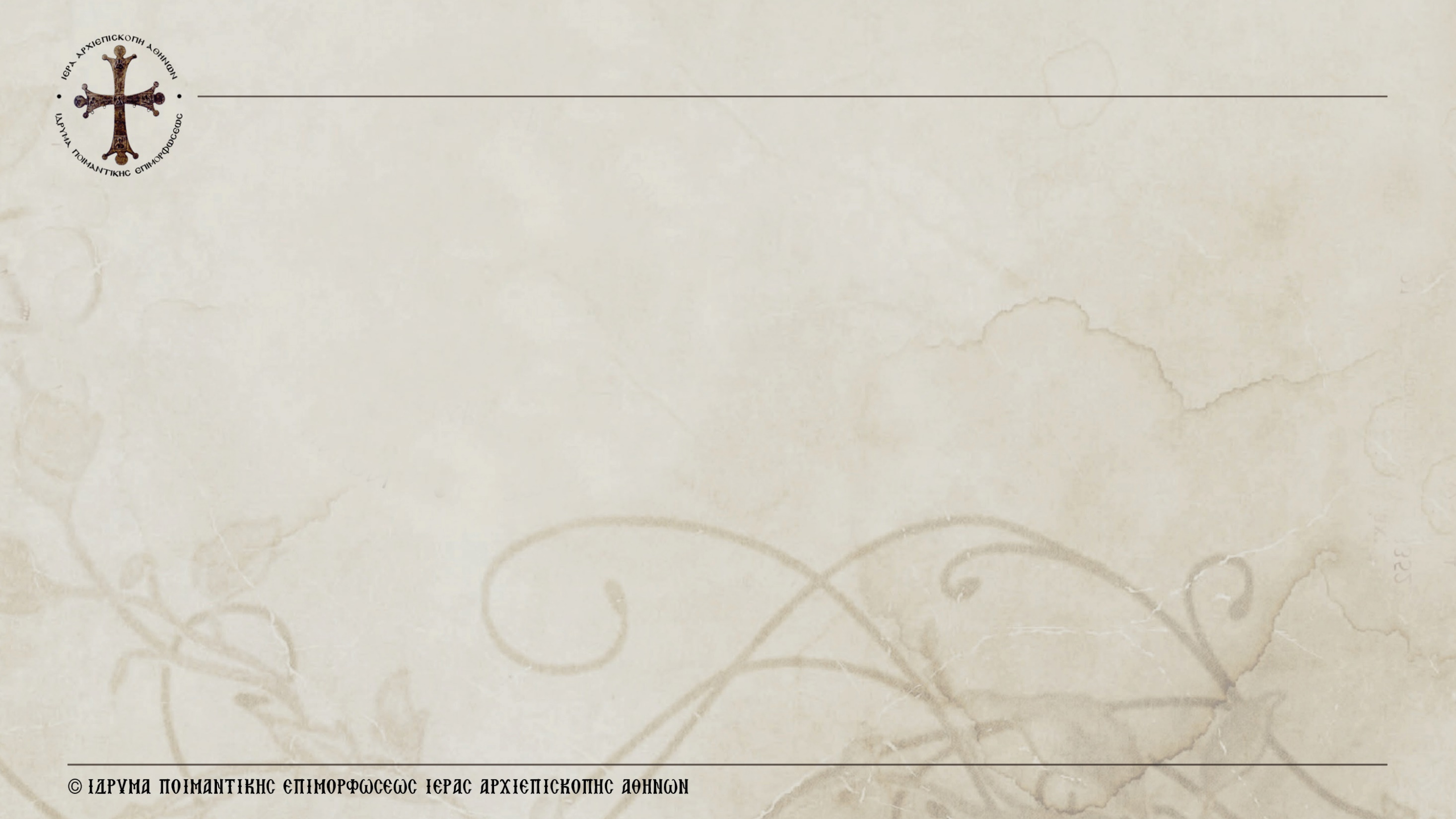 Η «Μετάληψη» των Γραφών από την Τέχνη και το Κήρυγμα στη Σύγχρονη Ενορία
Η ΜΕΤΑΛΗΨΗ ΤΗΣ ΠΑΛΑΙΑΣ ΔΙΑΘΗΚΗΣ ΣΤΗ ΛΑΤΡΕΙΑ ΤΗΣ ΟΡΘΟΔΟΞΗΣ ΕΚΚΛΗΣΙΑΣ Α΄

Από τα 400 και πλέον παραθέματα της Π.Δ. στην Κ.Δ. συμπεραίνουμε ότι στην αρχέγονη χριστιανική Κοινότητα ακούγονται και ερμηνεύονται ιδιαιτέρως οι εξής περικοπές : Ψαλμοί (Ψ. 2.  21. 30. 40. 68, 8-10. 20-22. 109. 117, 15-24. 26-28 [Ο’]) και Προφήτες  (Ησαΐας 2, 2-4. 9, 1-6. 11. 42. 52-53. 61. 65.  Ιερεμίας 38, 31-34 [Ο’]. Ιωήλ 3, 1-2. Ζαχαρίας). Επίσης απηχούνται οι Παροιμίες (κεφ. 7) και η Σοφία Σολομώντος (2. 5, 1-5)  καθώς ο Ι. Χριστός σε ύμνους κατεξοχήν της Κ.Δ., όπως του Κολ. 2 και Ιω.1, ταυτίζεται με τη Σοφία.
Ήδη από τα καινοδιαθηκικά παραθέματα αλλά και από τη χρήση της ΠΔ στις πλέον αρχέγονες ακολουθίες, αποδεικνύεται το γεγονός ότι η χριστιανική κοινότητα εστίαζε σε διαφορετικά βιβλία της Π.Δ. από την Συναγωγή που αρχικά ονομαζόταν Προσευχή. Παρότι είναι βαθιά επηρεασμένη από τη λατρεία της τελευταίας, διαμορφώνει τη δική της ταυτότητα προκρίνοντας τη σύναξη της Κυριακής (αντί του Σαββάτου) και μη εστιάζοντας στην Τορά , (εξαίρεση το Δτ. 18, 15. 18 και άλλα «μεσσιανικά» χωρία ). Η τελευταία, όπως αποδεικνύουν και τα έργα-υπομνήματα του αλεξανδρινού Φίλωνα (πρβλ. Ψ. 1 [!]), συνιστούσε την κοινή συνισταμένη όλων των «αιρέσεων» του Ιουδαϊσμού του 1ου αι. μ. Χ. ενώ απέκτησε αδιαφιλονίκητο κύρος στον ραβινικό Ιουδαϊσμό μετά την άλωση της Ιερουσαλήμ. 
Η έμφαση της πρώτης κοινότητας στον Ψαλτήρα και στους Προφήτες οφείλεται στην διαφοροποιημένη έναντι της Συναγωγής ερμηνεία της Π.Δ.. από την πρώτη Εκκλησία επί τη βάσει των εξής τριών αρχών: (α1) Η ΠΔ εκπληρώνεται στο πρόσωπο του Ι. Χριστού , όπως αποδεικνύει εμφατικά το Κατά Ματθαίον και «μονολεκτικά» ισχυρίζεται ο ίδιος στην προγραμματική ομιλία Του στη Ναζαρέτ στο Κατά Λουκάν (4, 18-21 = Ησ. 61, 1 [+ 58, 6]). Μάλιστα σε αυτή την περικοπή παρατίθεται η αρχαιότερη περιγραφή της Λειτουργίας της ιουδαϊκής Συναγωγής/ Προσευχής
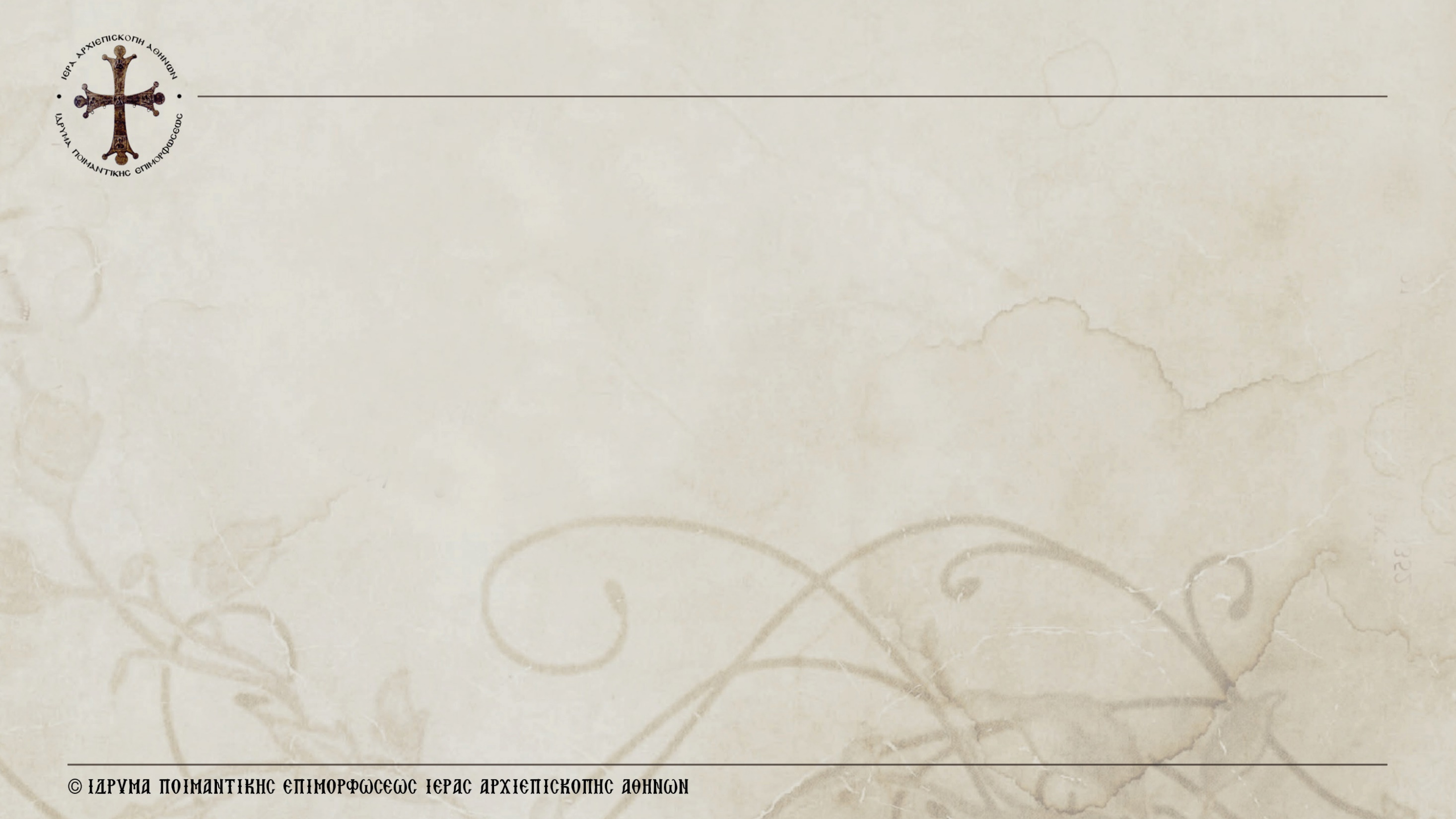 Η «Μετάληψη» των Γραφών από την Τέχνη και το Κήρυγμα στη Σύγχρονη Ενορία
Η ΜΕΤΑΛΗΨΗ ΤΗΣ ΠΑΛΑΙΑΣ ΔΙΑΘΗΚΗΣ ΣΤΗ ΛΑΤΡΕΙΑ ΤΗΣ ΟΡΘΟΔΟΞΗΣ ΕΚΚΛΗΣΙΑΣ Β΄
Η πιο δημοφιλής στην ορθόδοξη λατρεία συλλογή της Τανάχ είναι οι Ψαλμοί. Αυτοί συντρόφευσαν και τον Ι. Χριστό κατεξοχήν τη Μεγ. Εβδομάδα και ιδιαιτέρως  κατά τις δραματικές στιγμές που πέρασε πάνω στο Σταυρό (Μκ. 14, 26=112-117. 135 [Ψαλμοί Αλληλούια-Χαλλέλ]. Ψ. 21. 30, 6. [68, 22]. 109. 117 Ο’). Είναι αξιοσημείωτο ότι το συγκεκριμένο βιβλίο, που αναγιγνώσκεται ολόκληρο (α) κατά την κοίμηση του ορθοδόξου αλλά και 
(β) σε εβδομάδες του εκκλησιαστικού έτους, είναι αυτό το οποίο κατά την οθωμανική κυριαρχία μαζί με την Αποκάλυψη του Ιωάννη μεταφρασμένα στη νέα ελληνική πρόσφεραν εξαιρετική παρηγοριά. Αυτό συνέβη διότι πρόσφερε παρηγοριά στον ορθόδοξο ο οποίος με την άλωση της δικής του Πόλεως υπέστη τραύμα αντίστοιχο εκείνου που προκλήθηκε στους Ιουδαίους με την πυρπόληση της Ιερουσαλήμ και του Ναού (όπου εγκιβωτιζόταν η «υπέρμαχος στρατηγός») από τους Βαβυλωνίους το 587 π.Χ. Ενώ η Αποκ. εξακολουθεί να μην αναγιγνώσκεται, οι Ψαλμοί παραμένουν το δημοφιλέστερο τμήμα της Π.Δ. Ίσως είναι και το βιβλίο με τις περισσότερες αποδόσεις στη νέα Ελληνική.
Εκτός των Ψαλμών, δημοφιλείς στην ορθόδοξη Εκκλησία είναι και οι  Ωδές , οι οποίες 
(α) προέρχονται από όλα σχεδόν τα «μέρη» της Π.Δ. 
(β) Ανήκουν (κάποιες από αυτές όπως ο Ύμνος της Δεββώρας Κρ. 5) στα αρχαιότερα στρώματα της Π.Δ.,
(γ) εναλλάσσουν χαρά με πόνο (όπως συμβαίνει με τις δύο Ωδές του Μωυσέως Έξ. 15 και Δτ. 3) που συνδυάζονται ήδη μοναδικά μεταξύ τους και με άλλα ψαλμικά κείμενα στο Αποκ. 15 (ἡ ᾠδὴ Μωϋσέως τοῦ δούλου τοῦ Θεοῦ καὶ ἡ ᾠδὴ τοῦ Ἀρνίου), 
(δ) φανερώνουν με μοναδικό τρόπο σε συνδυασμό με τα αντίστοιχα κείμενα του Λουκά την διαδραστικότητα Π.Δ. και Κ.Δ.
Αντίθετα προς τους Ψαλμούς, αρκετά βιβλία της Π.Δ. δεν αναγιγνώσκονται καθόλου. Ο Σ.Ε. Καλαντζάκης , σημειώνει ότι για διάφορους λόγους δεν χρησιμοποιούνται αναγνώσματα από τα «Ιστορικά» βιβλία της Π. Διαθήκης Ρουθ, Α'-Β’ Βασιλειών, Α'-Β’ Παραλειπομένων, Β’ Έσδρας, Νεεμίας, Τωβίτ, Α’, Β’, Γ’ Μακκαβαίων, από τα «Ποιητικά-Διδακτικά» Εκκλղσιaστής, Άσμα Ασμάτων και τα «Προφητικά» Αμώς, Ωσղέ, Οβδιού, Ναούμ, Αγγαίος, Θρήνοι Ιε¬ρεμίου, Επιστολή Ιερεμίου.
Μεταξύ των δημοφιλών Ψαλμών και των άγνωστων βιβλίων της Π.Δ., όσον αφορά στην αναγνωρισιμότητα στην ορθόδοξη λατρεία τοποθετούνται οι Προφήτες. Αποδεικνύεται στην λειτουργική έρευνα  ότι για πολλούς αιώνες οι Προφήτες διαβάζονταν πριν τον Απόστολο και το Ευαγγέλιο. Δεν γνωρίζουμε εάν υπήρχε η διάκριση που υπάρχει σήμερα τα παλαιοδιαθηκικά αναγνώσματα να διαβάζονται «χύμα» ενώ τα καινοδιαθηκικά εμμελώς όπως ανακοίνωνε και ο κήρυκας στο θέατρο τα διατάγματα (edicta) του αυτοκράτορα . Σε κάθε περίπτωση οι πιστοί ακροώνταν τους Προφήτες αλλά και κήρυγμα επ’ αυτών (όπως οι λόγοι που εκφώνησε ο Ι. Χρυσόστομος).
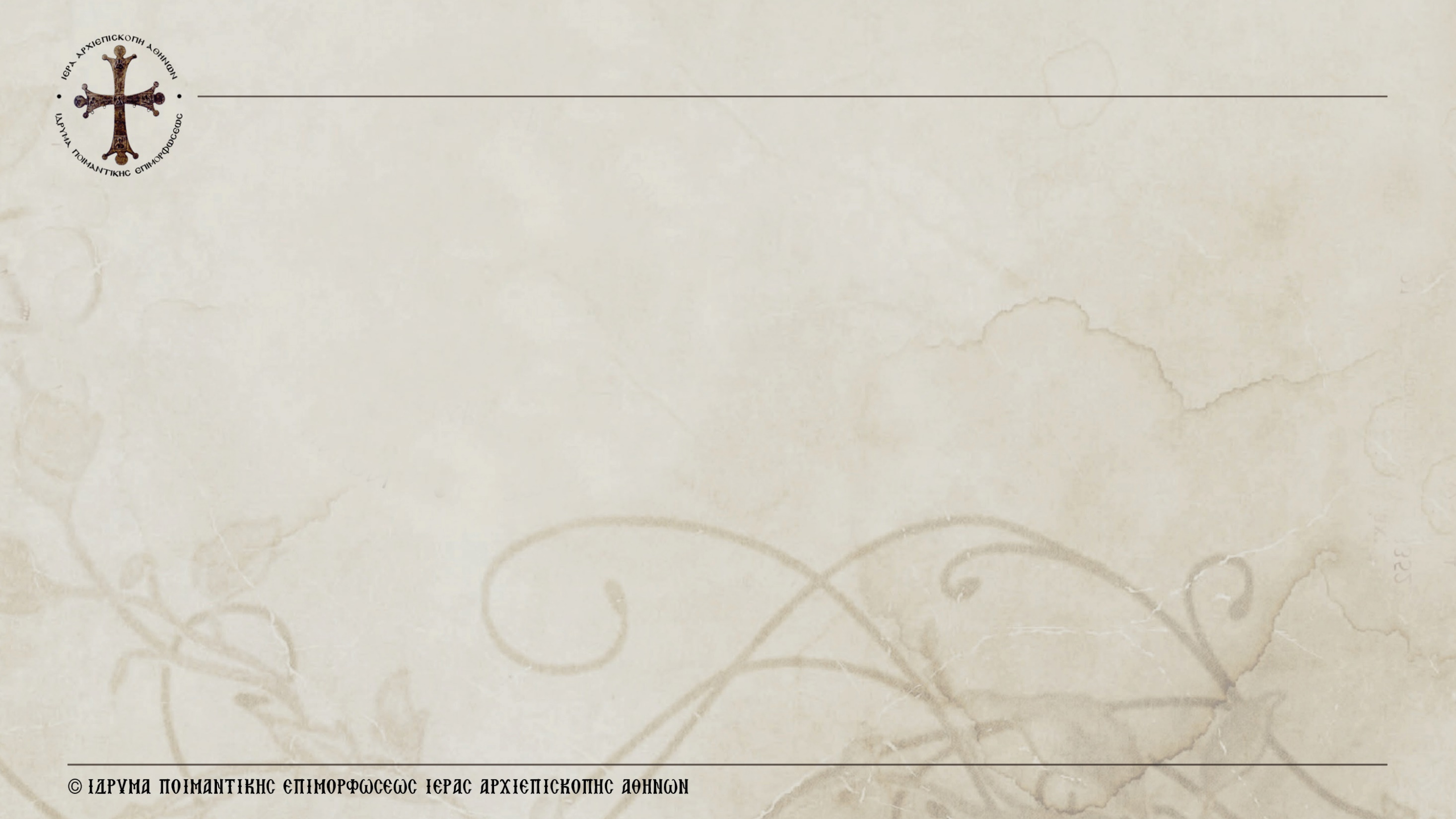 Η «Μετάληψη» των Γραφών από την Τέχνη και το Κήρυγμα στη Σύγχρονη Ενορία
Η ΜΕΤΑΛΗΨΗ ΤΗΣ ΠΑΛΑΙΑΣ ΔΙΑΘΗΚΗΣ ΣΤΗ ΛΑΤΡΕΙΑ ΤΗΣ ΟΡΘΟΔΟΞΗΣ ΕΚΚΛΗΣΙΑΣ Γ΄
Η άγνοια των Προφητών, οι οποίοι έδωσαν ιδιαίτερη έμφαση στη δεύτερη πλάκα της Διαθήκης, έχει τις εξής αρνητικές συνέπειες : 
α) σε μια εποχή κρίσεως το μήνυμα εναντίον της αδικίας και της παραμέλησης των αδύνατων κοινωνικά ομάδων που αντιθέτως χαίρουν της προστασίας του Κυρίου, θα λειτουργούσε αφυπνιστικά για τους πιστούς όπως και 
β) η κριτική τους εναντίον μιας λατρείας που ενίοτε προσφέρεται στον Θεό με την αρχέγονη μαγική-μηχανιστική αντίληψη του δούναι και του λαβείν. Ο ίδιος ο Ι. Χριστός, ο οποίος και τελικά υποκατέστησε τη θυσία, κατά την (επονομαζόμενη) κάθαρση του Ιερού παρέπεμψε κατεξοχήν στον προφήτη του πάθους Ιερεμία (Μκ. 11, 17= Ησ. 56, 7. Ιερ. 7, 11). 
γ) Η άγνοια των προφητών, οι οποίοι και συνιστούν ένα μοναδικό παγκοσμίως φαινόμενο της ιστορίας του Ισραήλ , οδηγεί σε παρερμηνεία συγγενών καινοδιαθηκικών κειμένων όπως η Αποκάλυψη και σε παρεξήγηση εν γένει των μετά Χριστόν διορατικών προφητών της Εκκλησίας. Άλλωστε γενικότερα η «γλώσσα» της Κ.Δ. αλλά και της λατρείας είναι δυσερμήνευτη χωρίς την άριστη εξοικείωση με τη γλώσσα αλλά και τη «θεολογία των Ο’»  μεταφραστών της Π.Δ.. Ας μην λησμονείται ότι όταν ο Ι. Χριστός και οι συγγραφείς της Κ.Δ. μνημονεύουν έναν στίχο, ουσιαστικά παραπέμπουν σε ολόκληρη της συνάφεια αυτού. Κλασικό παράδειγμα η κραυγή του Εσταυρωμένου Θεέ μου, Θεέ μου … η οποία ανακαλεί στον εγκρατή των γραφών ολόκληρο τον Ψ. 21 (Ο’) ο οποίος και καταλήγει με τον θρίαμβο του δικαίου. 
δ) Ήδη επισημάνθηκε κατά τη Μεγάλη Εβδομάδα, κατά την οποία σε ετήσια βάση ο πιστός αλλά και ο μέσος Έλλην αφουγκράζεται ίσως περισσότερο από ποτέ την Π.Δ., ακούγονται ύμνοι, οι οποίοι χρησιμοποιώντας την ποιητική άδεια, στρέφονται με πάθος εναντίον των Ιουδαίων και του Ιούδα.
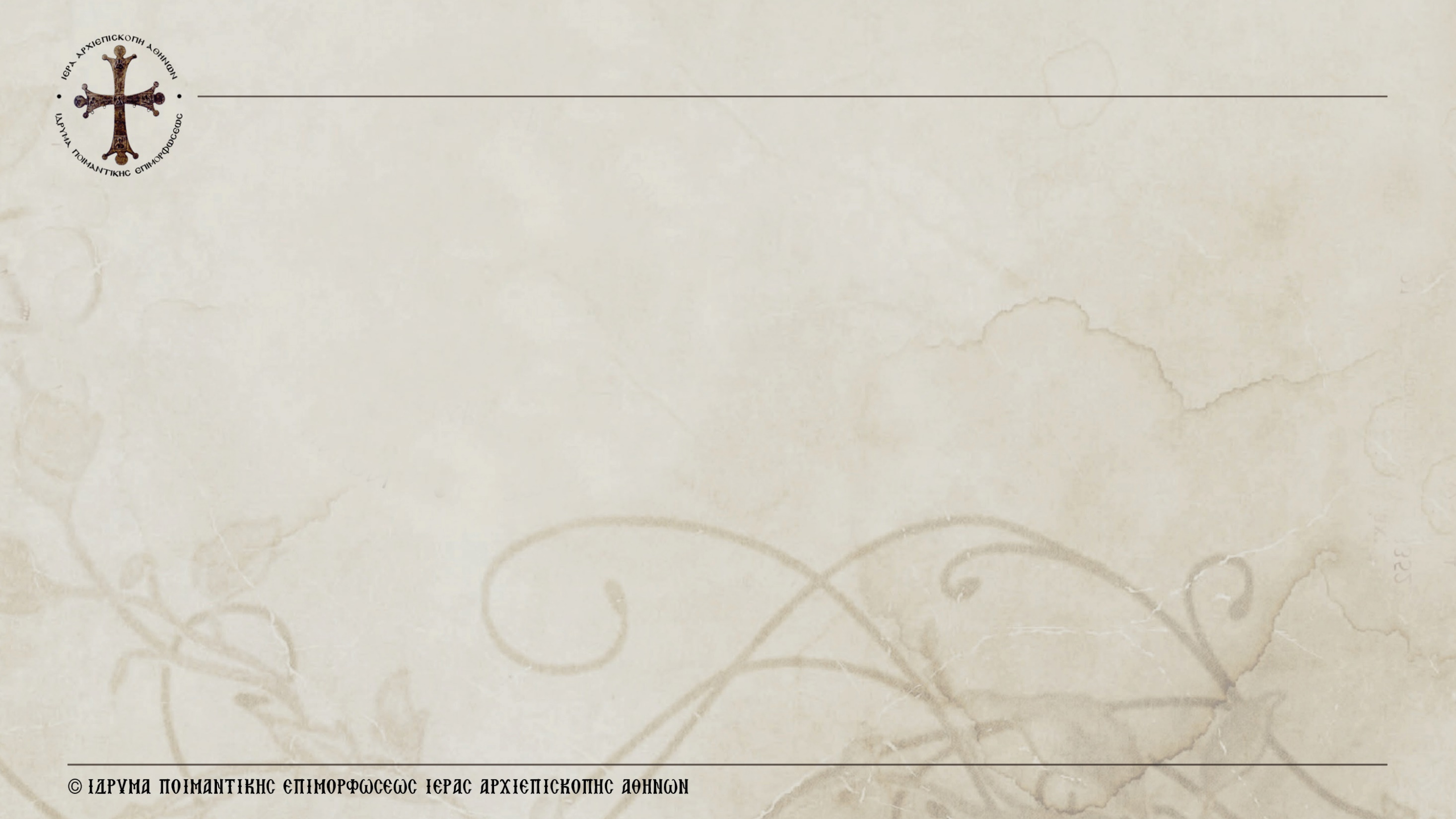 Η «Μετάληψη» των Γραφών από την Τέχνη και το Κήρυγμα στη Σύγχρονη Ενορία
ΠΑΡΑΒΟΛΗ ΚΑΙ ΤΕΧΝΗ
Τι είναι παραβολή;
Εικον(ολογ)ικές διηγήσεις (πολυάριθμες πάνω από 100). Πρόκειται για μια ανεκτίμητη γκαλερί εικόνων που αποσκοπούν στο να ζωγραφίσουν/να αποτυπώσουν ηχητικά και οπτικά στην καρδιά, σχεδόν αποκλειστικά ένα και μόνον θέμα που ακόμη και σήμερα μετά από τόσους αιώνες χριστιανισμού δεν μπορεί εύκολα να «μεταφραστεί» στη νεοελληνική: Παρουσιάζουν τη δυναμική πρό(σ)κληση της Βασιλείας η οποία ήδη ανέτειλε μέσα από τη δική Του παρουσία εδώ και τώρα! 
Τόσο η μεταφορικότητα των παραβολών όσο και η σημειολογία των θαυμάτων του επιβεβαιώνουν ότι η ζωή και η δράση του Ιησού βρίσκουν το καλύτερο υπόμνημα/ερμηνεία στις Παραβολές Του και οι Παραβολές Του υπομνηματίζονται/ ερμηνεύονται κατά τον καλύτερο τρόπο με τη ζωή και το έργο Του, αφού ο ίδιος ο Ιησούς ο ίδιος υπήρξε για τον κόσμο η κατεξοχήν Παραβολή του Θεού
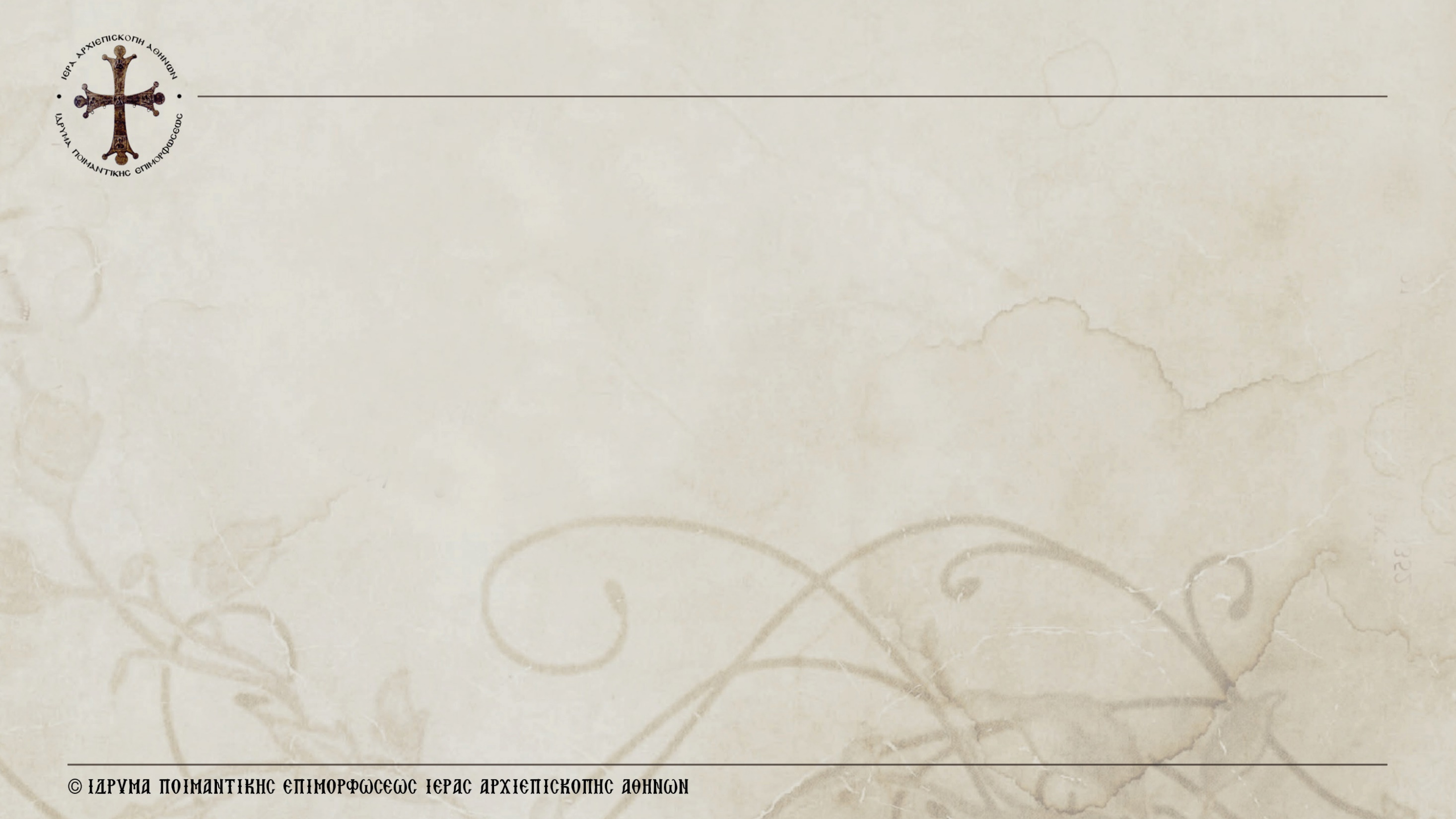 Η «Μετάληψη» των Γραφών από την Τέχνη και το Κήρυγμα στη Σύγχρονη Ενορία
Το Κατά Μάρκον και η Μεταφορά Α΄ 
Ολόκληρο το αρχαιότερο Ευαγγέλιο Ιησού Χριστού Υιού του Θεού (Κατά Μάρκον) πλαισιώνεται από τους οριακούς για την ανθρώπινη ύπαρξη χώρους της ερήμου και του τάφου . Αυτοί θεωρούνταν κατοικίες ακάθαρτων όντων: του διαβόλου και των νεκρών.
Ο Μεσσίας, μετά την εμπειρία του στην έρημο αγόμενος από το Πνεύμα του Θεού, άσκησε κριτική με τον εξουσιαστικό λόγο Του και με τις δυνάμεις (τα θαύματά) Του 
(α) στις διατάξεις του Ιερατείου περί καθαρότητας (1, 43), 
(β) σε εκείνες των Γραμματέων σχετικά με την οφειλή και την άφεση (2, 10) και 
(γ) στην ερμηνεία του Σαββάτου από τους Φαρισαίους (2, 28). Κατηγορείται, όμως, ειδικά στο τέλος αυτής της ενότητας ότι ενεργεί με την εξουσία του άρχοντα των δαιμονίων Βεελζεβούλ.
οι Ευαγγελιστές δεν παραθέτουν συνήθως μία παραβολή, αλλά είναι συνθέτες μιας «ομάδας - Συμφωνίας παραβολών», που φωτίζουν το ίδιο «αντικείμενο» με διαφορετικό τρόπο.
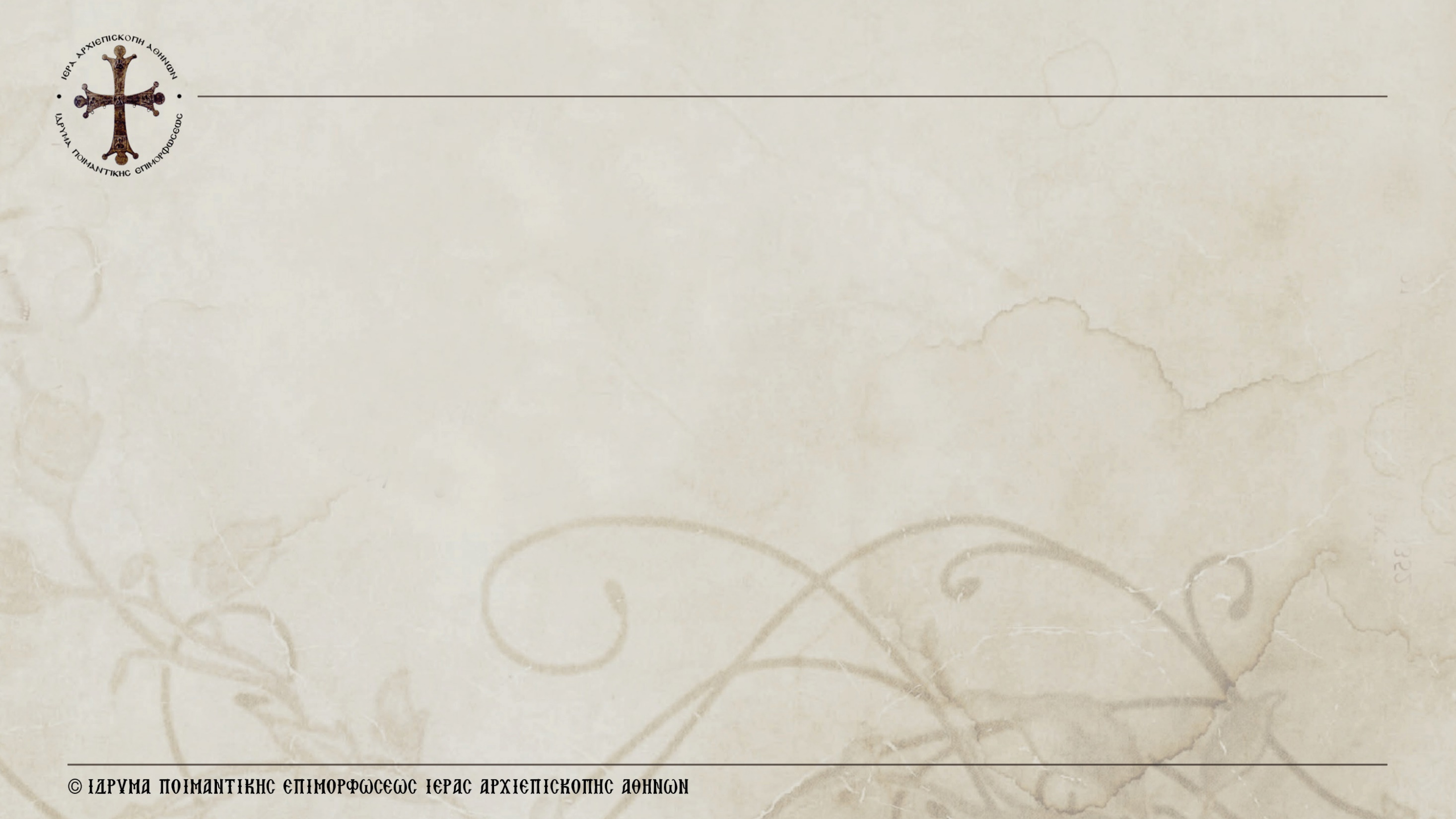 Η «Μετάληψη» των Γραφών από την Τέχνη και το Κήρυγμα στη Σύγχρονη Ενορία
Το Κατά Μάρκον και η Μεταφορά Β΄
Οι παραβολές προϋποθέτουν έναν κόσμο ξένο προς το σημερινό ακροατή
Ως παραβολές για τον σημερινό άνθρωπο θα μπορούσαν να χρησιμοποιηθούν Εικόνες της της Τέχνης ή / και της Διαφήμισης (πχ. το γνωστό προϊόν που επαγγέλεται ότι «ξεδιψἀ» ενώ περισσότερη δίψα και εξάρτηση προκαλεί θα μπορούσε να αξιοποιηθεί σε διάδραση με το φρέαρ της Σαμάρειας στο Ιω. 4). Τα βήματα που πραγματοποιούμε για να αξιοποιήσουμε τέτοιες Παραστάσεις είναι τα εξής  
(α)  Αναρωτιέμαι: Τι βλέπω ακριβώς και πώς το περιγράφω. 
(β) Τι αντιδράσεις (αναμνήσεις, συναισθήματα, σκέψεις) μου προκαλεί αυθόρμητα το «κοίταγμα». Διαφοροποιούνται από τις αντιδράσεις των «άλλων»;  
(γ) Πού (σε ποιο στοιχείο της περικοπής) εστιάζει ο φακός του καλλιτέχνη και πώς απεικονίζονται  τα άλλα στοιχεία της περικοπής; Τι προβάλλει στο προσκήνιο και τι στο «υπόβαθρο»; Τι προσθέτει ο καλλιτέχνης στην περικοπή μέσω του έργου του και γιατί; Σημειώστε ότι στις Βίβλους του Μεσαίωνα οι σκηνές των περικοπών πρόβαλλαν η μία μετά την άλλη όπως στα Κόμικς. 
(δ) «Ενσωματώνομαι» και Εγώ στην Εικόνα με τους συμμετέχοντες συμΜαθητές. Και οι καλλιτέχνες του Μεσαίωνα ζωγράφιζαν είτε τους χορηγούς είτε τους εαυτούς με τον χαρακτήρα ενός δευτεραγωνιστή συνήθως. Μπορούμε να οικειοποιηθούμε  τις στάσεις του σώματος των φιγούρων του καλλιτέχνη, και να συνΑισθανθούμε τον κόσμο τους. Άλλη επιλογή είναι να ανακαλύψουμε τον δικό μας «χώρο» στον Πίνακα ή τη δική μας Οδό (που πρέπει να διανύσουμε για να ενσωματωθούμε στον Πίνακα) και ίσως να το «σημειώσουμε» με έναν μαρκαδόρο. Π.χ. Με ποιον ταυτίζεσαι στον Πίνακα του Μεγάλου Δείπνου; https://www.willy-fries.ch/das-grosse-gastmahl/
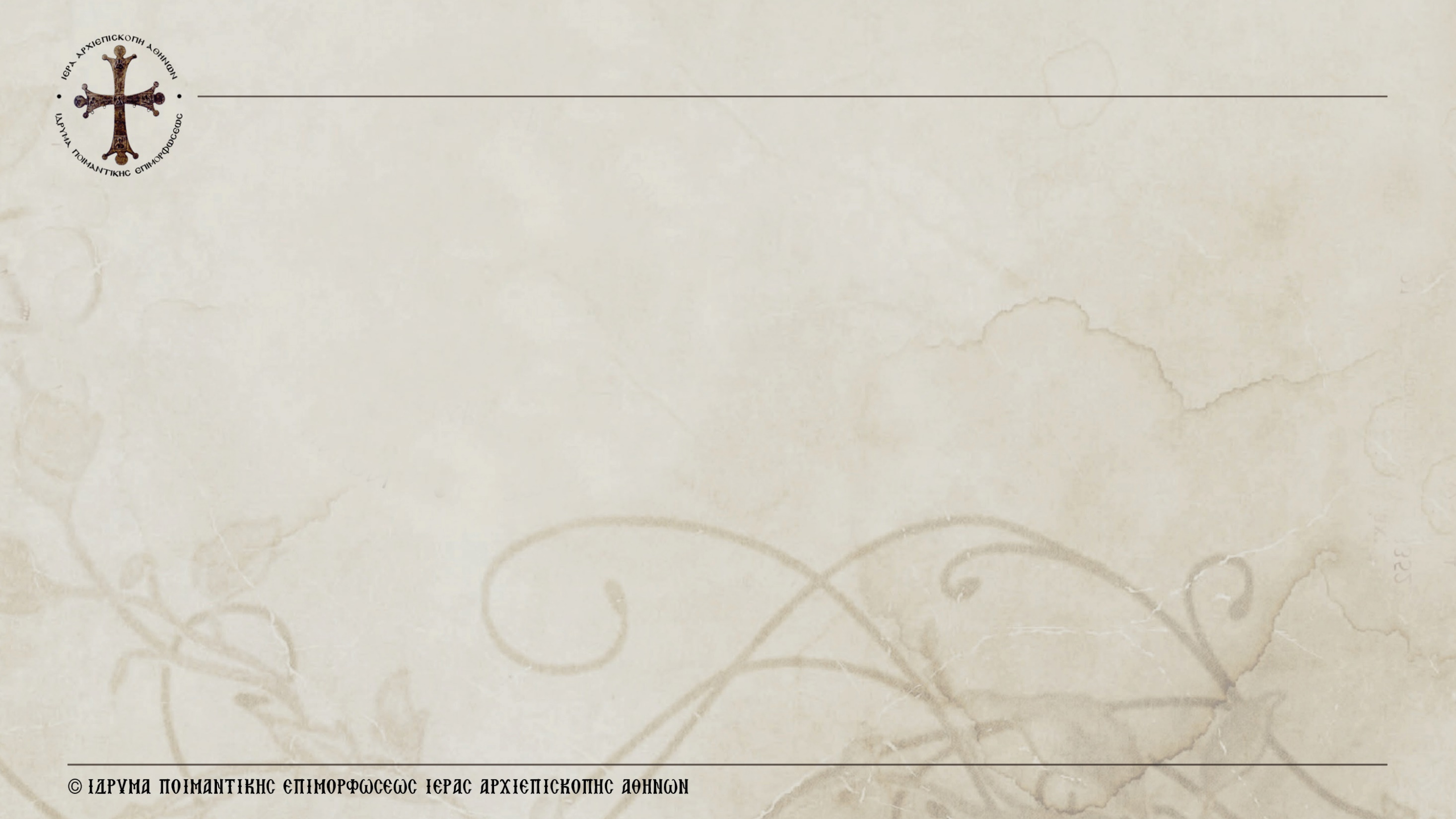 Η «Μετάληψη» των Γραφών από την Τέχνη και το Κήρυγμα στη Σύγχρονη Ενορία
ΠΡΑΚΤΙΚΟΣ ΟΔΗΓΟΣ ΓΙΑ ΤΟΝ ΤΡΟΠΟ  ΜΕΤΑΛΗΨΗΣ ΤΩΝ ΓΡΑΦΩΝ ΚΑΙ ΤΗ ΜΕΤΑΔΟΣΗ ΤΟΥ ΜΗΝΥΜΑΤΟΣ 
έστω και μια χρονιά θα μπορούσε κάποιος να ασχοληθεί  
(α) με ένα από τα 27 βιβλία της Καινής Διαθήκης. 
(β) Σε προεφηβικές ηλικίες ιδιαίτερα ελκυστικά είναι τα γυναικεία και αντρικά μοντέλα της Βίβλου. Όπως ήδη αναφέρθηκε, σε σχέση με κάποιους μεταγενέστερους Βίους των Αγίων, έχουν το πλεονέκτημα ότι είναι «γήινα» και δεν ενεργούν ως υπεράνθρωποι. Βιώνουν συνεχόμενες πτώσεις (όπως ο Δαυίδ και ο Πέτρος) και αναστάσεις. 
(γ) Άλλη επιλογή που έχει είναι κάθε έτος να αναδειχθεί και ένα μοτίβο όπως της εξόδου, της διαθήκης (= «συμβολαίου»), της εκλογής κ.ο.κ. που γοητεύουν («εξιτάρουν») πιο πολύ την εφηβική ηλικία, η οποία βιώνει παρόμοιες εμπειρίες. Σε κάθε περίπτωση η θεματολογία θα πρέπει 
-(α) να ανταποκρίνεται στην αντίληψη που διαμορφώνει για τον Θεό, τον άνθρωπο και τον κόσμο ο άνθρωπος διαχρονικά στη συγκεκριμένη ηλικία του (βάσει των δεδομένων της εξελικτικής ψυχολογίας) και 
-(β) να απαντά σε προβλήματα της μετανεωτερικότητας, όπως αυτή βιώνεται συγκεκριμένα στον ελλαδικό χώρο. Ο στόχος για τον εμψυχωτή (όπως ονομάζεται πλέον ο δάσκαλος) είναι τελικά να κινητοποιήσει και το μυαλό και την καρδιά και τα χέρια (= ενέργεια) του εφήβου και της έφηβης (η οποία εισέρχεται στο στάδιο ωρίμανσης νωρίτερα από το αρσενικό φύλο) και μάλιστα όχι ατομικά αλλά ομαδοσυνεργητικά.
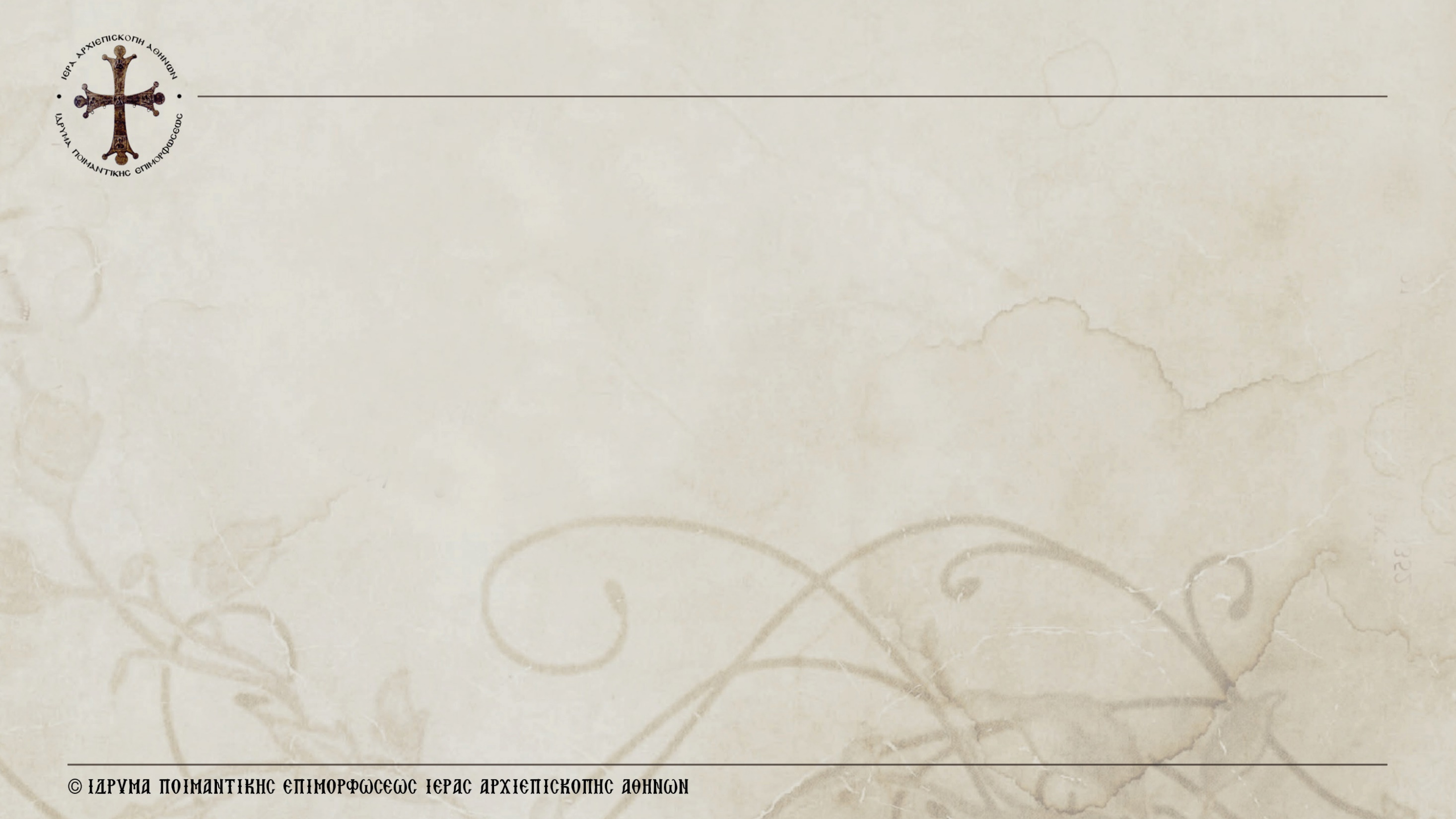 Η «Μετάληψη» των Γραφών από την Τέχνη και το Κήρυγμα στη Σύγχρονη Ενορία
Προετοιμασία:

Α. «Ενεργητική ακρόαση» στο σπίτι μπροστά στον Η/Υ
Β. Καθ’ οδόν, όταν πλέον δεν είμαστε εγκλωβισμένοι σε έναν κλειστό χώρο, έχοντας την ησυχία - σχόλη, καλόν είναι ακούγοντας τα κείμενα
Γ. Στην aίθουσα: Προτάσεις / Επιλογές  για πρόκληση «εκΠλήξεων» και δράσης (Δημιουργική αγία Γραφή)
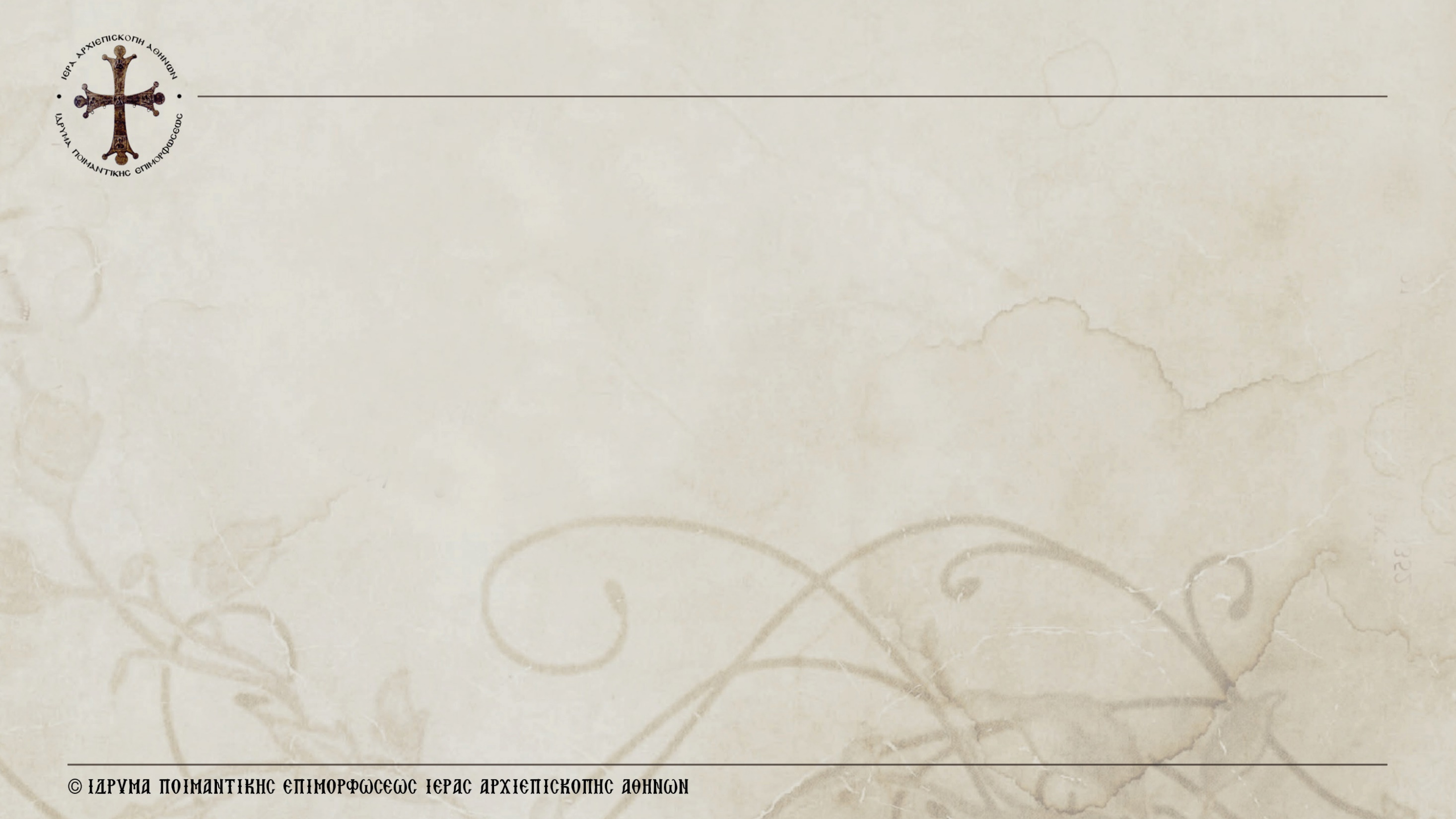 Η «Μετάληψη» των Γραφών από την Τέχνη και το Κήρυγμα στη Σύγχρονη Ενορία
ΤΟ ΚΕΙΜΕΝΟ ΩΣ ΑΦΗΓΗΜΑ Α΄

Λαμβάνουμε το βιβλικό κείμενο που θα παρουσιάσουμε από τη βάση των πληροφοριών  της Αποστολικής Διακονίας (Παλαιά και Καινή Διαθήκη) και δημιουργούμε ένα δικό μας αρχείο για επεξεργασία. Δεν περιοριζόμαστε μόνο σε μια συγκεκριμένη περικοπή, αλλά πάντα επιχειρούμε να διακρίνουμε εάν αυτή ξεκινά ήδη με το «προηγούμενο κεφάλαιο» και καταλήγει με το επόμενο. Δεν διαβάζουμε το κείμενο από το σχολικό εγχειρίδιο ή το Εκλογάδιο που χρησιμοποιείται στη Σύναξη παραθέτοντας συρραμμένες τις «προβλεπόμενες» για λειτουργική χρήση περικοπές. Όπως επισημάναμε ήδη στο πρώτο βήμα προετοιμασίας, συμβουλευόμαστε ολόκληρη τη συνάφεια του συγκεκριμένου βιβλίου, καθώς είναι «αιρετική» η τακτική να κατοχυρώνονται προσωπικές απόψεις, απομονώνοντας χωρία ή περικοπές από το οργανικό Σώμα της (Γραφής) η οποία συνιστά ένα ψηφιδωτό, ένα υφαντό (=  text)
η πρώτη πράξη για να κτίσουμε κάτι καινούργιο – όμορφο είναι η «αποδόμηση». Έτσι διαγράφουμε α) την αρίθμηση των κεφαλαίων και των στίχων και β) τους τίτλους. Όλα αυτά τοποθετήθηκαν εκ των υστέρων «πριν από εμάς για εμάς». Μετατρέπουμε τη μάζα του κειμένου σε ποίημα (όπως περίπου άλλωστε σήμερα είναι και τα SMS) προκειμένου αυτό (το προ-κείμενο) να αναπνεύσει και να μας συν-ομιλήσει: Το καταγράφουμε αφήνοντας αριστερά και δεξιά κενά για να τοποθετήσουμε «σημεία αντι-στίξης», όπως ερωτηματικό (;) εκεί που μας δημιουργείται η «μητέρα» του έρωτα - η γόνιμη απορία, θαυμαστικό όπου προκαλείται έκπληξη και βελάκι  όπου κάτι μας κεντρίζει ιδίως στις «δύσκολες περικοπές» (όπου π.χ. ξεσπά η οργή του Θεού). Κεντράρουμε στη μέση τα διαλογικά μέρη του κειμένου, αφού ο σ. προτίμησε άμεσο λόγο για να εντάξει στη συναναζήτηση και εμάς τους ακροατές του. Μάλιστα στα αρχαία χειρόγραφα ειδικότερα τα λόγια του Κυρίου Ιησού γράφονταν με πορφύρα. Άλλωστε η Αγία Γραφή σε αντίθεση προς τον μονόλογο του Θεού στο Κοράνι είναι γεμάτο διαλόγους συγκλονιστικούς, ήδη αμέσως μετά την «πτώση» Άρα χρειάζονται «αποδόμηση», όπως και οι τίτλοι των περικοπών που έχουν πλέον καθιερωθεί. Έτσι η πιο διάσημη Παραβολή του Κατά Λουκάν, η οποία ίσως κακώς ονομάζεται «του Ασώτου» (κεφ. 15), αποτελεί την κορύφωση μιας τριλογίας που ασχολείται με το(ν) «χαμένο» και τη χαρά της ανακάλυψής του. η Παραβολή του «Καλού Σαμαρείτη», όπου αντί της θρησκείας-θυσίας εξαίρεται η ενέργεια και η δράση για χάρη του «άλλου», συνδυάζεται με την ιστορία όπου πρωταγωνιστούν γυναίκες, η Μάρθα και η Μαρία και επαινείται η δυνατότητα σχόλης, σχολής και ακοής του ίδιου του Ιησού. Μια Γραφή με Εισαγωγές στα μεμονωμένα βιβλία μας βοηθά στο να κοινωνήσουμε καλύτερα το πνεύμα τού συγγραφέα και του βιβλίου (ή των βιβλίων) του.
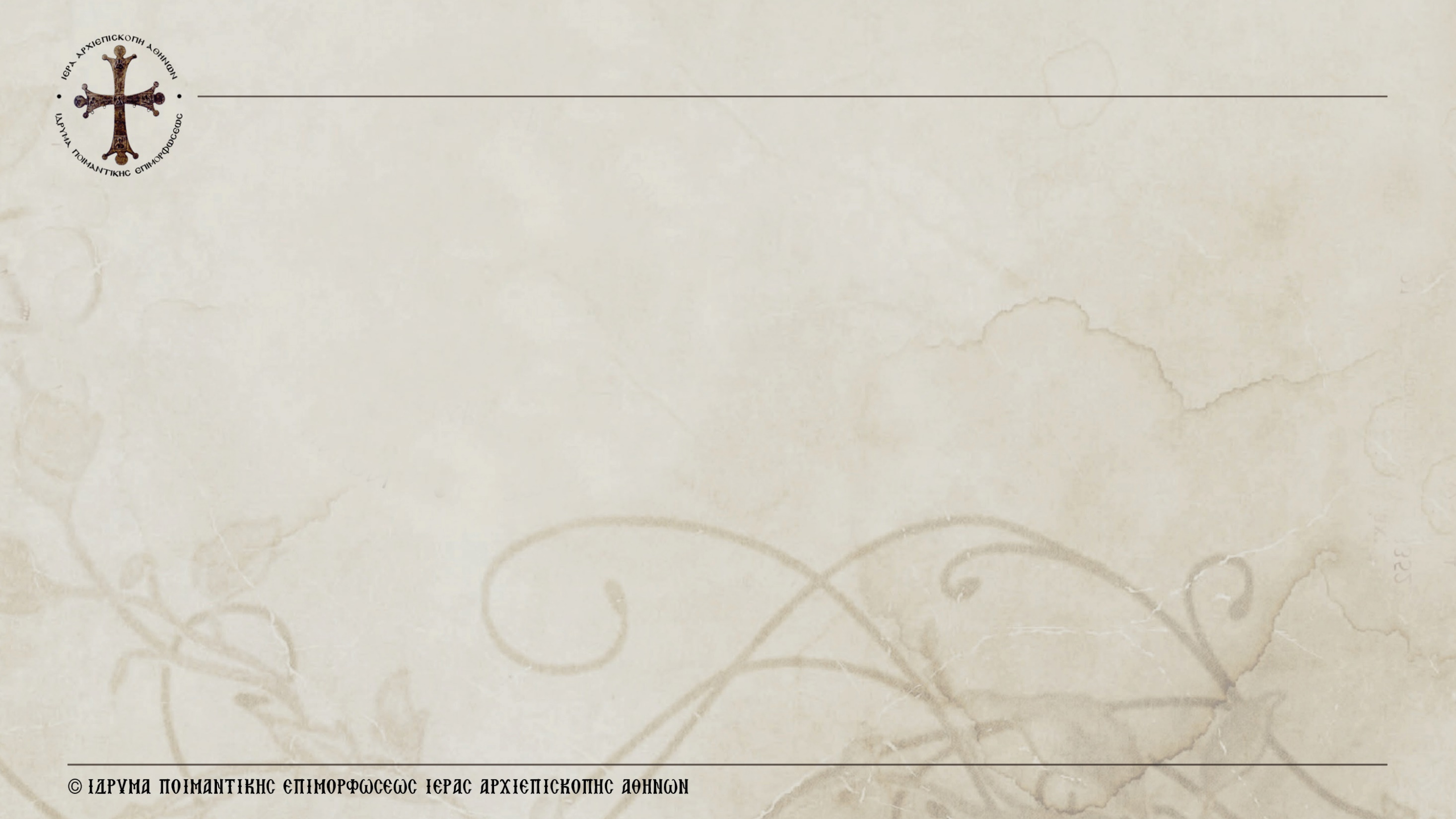 Η «Μετάληψη» των Γραφών από την Τέχνη και το Κήρυγμα στη Σύγχρονη Ενορία
ΤΟ ΚΕΙΜΕΝΟ ΩΣ ΑΦΗΓΗΜΑ Β΄



Σε μια δεύτερη σελίδα αποδίδουμε την ιστορία στα νέα ελληνικά, δηλαδή το μεταγράφουμε στη γλώσσα μας, τη «διάλεκτο» της εποχής μας, συμβουλευόμενοι το Λεξικό, τον «αχώριστο φίλο» εκείνου που λαχταρά να γνωρίσει πραγματικά και ουσιαστικά τον κόσμο («αρχή σοφίας ονομάτων επίσκεψις»). Δευτερευόντως λαμβάνουμε υπόψη μας άλλες μεταφράσεις. Μπορούμε να μεταγράψουμε το κείμενο με διαφορετικούς τρόπους, κάνοντας είτε α) πιστή απόδοση του κειμένου είτε β) μια δυναμική – «ελεύθερη» μετάφραση.
Σε μια τρίτη σελίδα επιλέγω τις σωστές εικόνες που θα συνοδεύουν το κείμενό μας που στόχο έχει να συναρπάσει τα παιδιά. Τα είδη των εικόνων μπορεί να είναι τρία: α) απεικονίσεις των περιστατικών μέσω κόμικς ή άλλων ζωγραφιών / σκίτσων (όπως οι Βίβλοι που κυκλοφορούν στο ελληνικό εμπόριο). β) «αντικειμενικές» εικόνες της Παλαιστίνης (π.χ. της Ιεριχούς ή των Σοδόμων και Γομόρρων) όπου δηλαδή εξελίσσονται τα περιστατικά. γ) ερμηνευτικές – «μεταφορικές» (αφηρημένες) εικόνες τις οποίες λαμβάνουμε από την  Τέχνη, την διαφήμιση κ.λπ. Μέσω της αναζήτησης σε αντίστοιχες διαδικτυακές μηχανές μπορούμε να ανακαλύψουμε και η μουσική εμπνευσμένη από τις βιβλικές ιστορίες.
Ανα«Γιγνώσκουμε» το Κείμενο αρκετές φορές και μάλιστα κάποιες φορές δυνατά ώστε να νιώσουμε και εμείς το απήχημά τους (Echo) στους πρώτους ακροατές, οι οποίοι αν και ανήκαν στους «ταπεινούς και καταφρονεμένους» της παγκοσμιοποιημένης Pax Romana που εξέπεμπαν SOS (= Save our Souls), συνειδητοποίησαν την ολοκλήρωση - σωτηρία (<σάω = γίνομαι σώος) που προσφέρει ο Χριστιανισμός σε όλη την ύπαρξη (ψυχή και κορμί). Σημειωτέον ότι αλλιώς αντιδρά ο άνθρωπος όταν διαβάζει οπτικά και μοναχικά ένα κείμενο, έχοντας τη δυνατότητα ήδη από την αρχή να ανατρέξει στον επίλογο (το φινάλε), και αλλιώς όταν «συλλαμβάνει» - κατηχείται τη ροή του με το πιο αρχέγονο ίσως αισθητήριο (την ακοή) παρ-ακολουθώντας έναν «Λέκτορα». Ο αναγνώστης, αφού έχει πρώτα ο ίδιος συγκλονιστεί από το μήνυμα του Κειμένου, έχει τη δυνατότητα με τη φωνή αλλά και τη γλώσσα του σώματος να πληροφορήσει (= γεμίσει την ύπαρξη και όχι να παρέξει απλώς Ειδήσεις) προσφέροντας στην πεινώσα και διψώσα ύπαρξη τη θεία Κοινωνία του Λόγου.
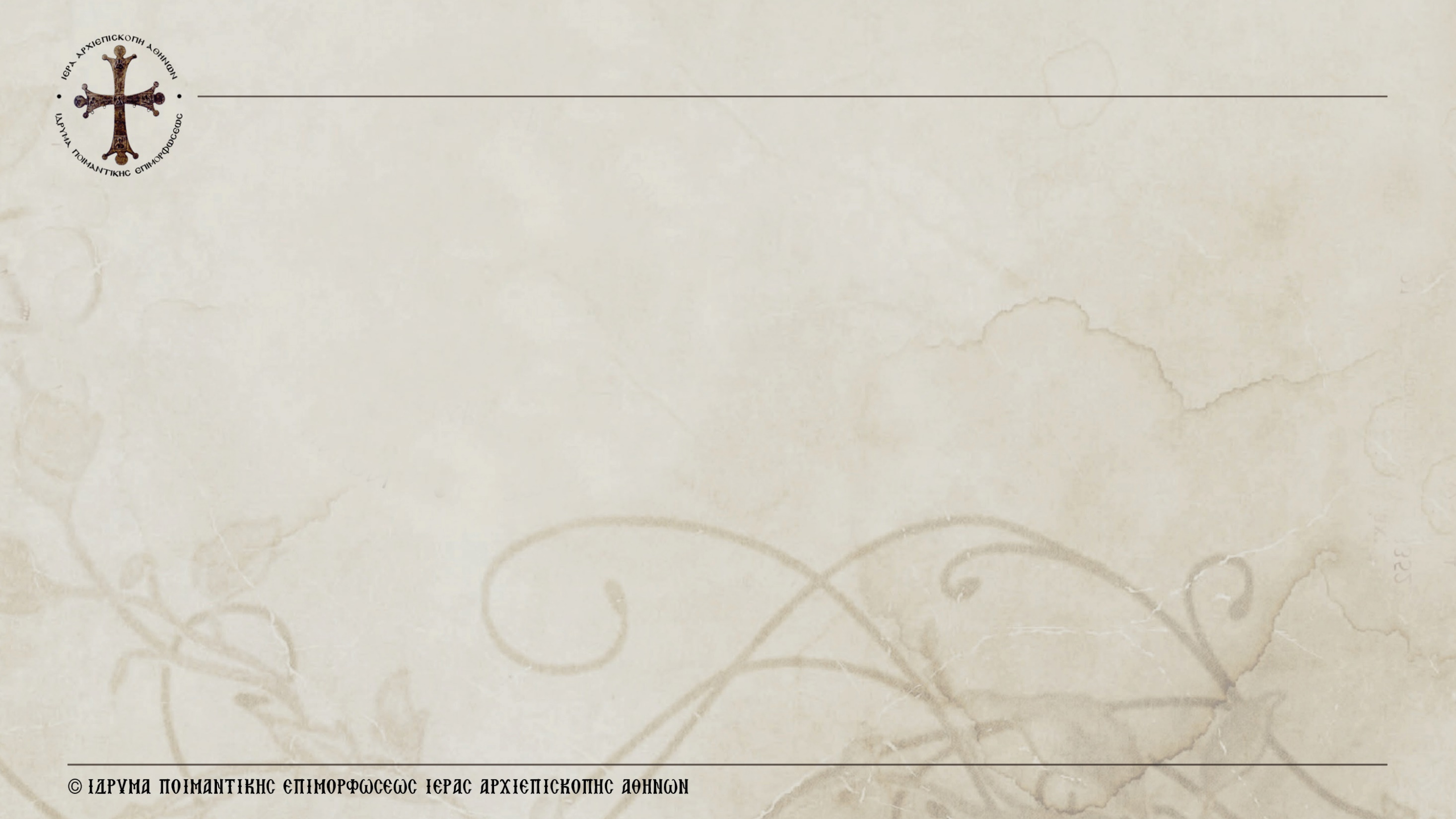 Η «Μετάληψη» των Γραφών από την Τέχνη και το Κήρυγμα στη Σύγχρονη Ενορία
ΤΟ ΚΕΙΜΕΝΟ ΩΣ ΑΦΗΓΗΜΑ Β΄


Ταυτόχρονα επιχειρούμε με τα εσωτερικά μάτια της καρδιάς και της φαντασίας να «αναβιώσουμε» εντός μας τις εικόνες τού κειμένου. Έτσι το κείμενο αρχίζει να διαλέγεται / συζητά μαζί μας αναφορικά με την Αλήθεια, τη Δικαιοσύνη και την Ομορφιά (που σύμφωνα με τον Ντοστογιέφσκι θα σώσει τον κόσμο) και εμείς κυριολεκτικά αφομοιώνουμε το μήνυμα της ζωής και της ελπίδας που εκπέμπει αποστηθίζοντάς το (= κάνουμε κομμάτι της καρδιάς/του εσώτατου είναι μας πρβλ. learning by heart). Είναι αξιοπρόσεκτο ότι στη σύγχρονη ερμηνευτική, ο εξηγητής δεν λειτουργεί πλέον σαν τη μαία που καλείται να εξαγάγει ένα προϋπάρχον - προκάτ μήνυμα αλλά σαν μια μάνα που γονιμοποιεί το ανάγνωσμα και το μήνυμα, όπως ακριβώς συνέβαινε και συμβαίνει με τους Πατέρες.
Καθ’ οδόν, όταν πλέον δεν είμαστε εγκλωβισμένοι σε έναν κλειστό χώρο, έχοντας την ησυχία - σχόλη, καλόν είναι ακούγοντας τα κείμενα (τα οποία μέσω μια εφαρμογής [Αρρ] έχουμε κατεβάσει στο κινητό μας ακόμη και σε αγγλική εκδοχή [Version]) να δημιουργούμε «οπτικά» βίντεο (όπως άλλωστε έκαναν οι πρώτοι ακροατές αφού και διαχρονικά ισχύει το «άκου να δεις»). Δεν είναι απαραίτητο να «σκαλώνουμε» σε όσα δεν καταλαβαίνουμε αλλά συνεχίζουμε την ακρόαση. Η δημιουργία «βίντεο» μας βοηθάει να διακρίνουμε σε ποια σύμβολα ο συγγραφέας χτίζει την ιστορία. 
Τελικά αναρωτιόμαστε (α) ποιες επόψεις, ερωτήσεις, διατυπώσεις, θέματα του κειμένου είναι σημαντικά για μας και τα παιδιά στα οποία θα απευθυνθούμε. (β) Προβληματιζόμαστε για το πώς θα «σερβίρουμε» το κείμενο (στην αρχή ή μετά από μια εισαγωγή ή άλλη αφόρμηση οπτική ή ακουστική), πώς αυτό θα ακουσθεί και θα εισακουσθεί έτσι ώστε μέσω της διαδραστικότητας (interaction) ευαγγελικού κειμένου και παιδιών να προκληθεί μετάνοια – μεταΣτροφή (η οποία θα μπορούσε στα νέα Ελληνικά να μεταφραστεί με το επιτακτικό κέλευσμα «μεταβολή!») και το πρώτο να μεταγγίσει ελπίδα και νόημα στους απαιτητικούς ακροατές.
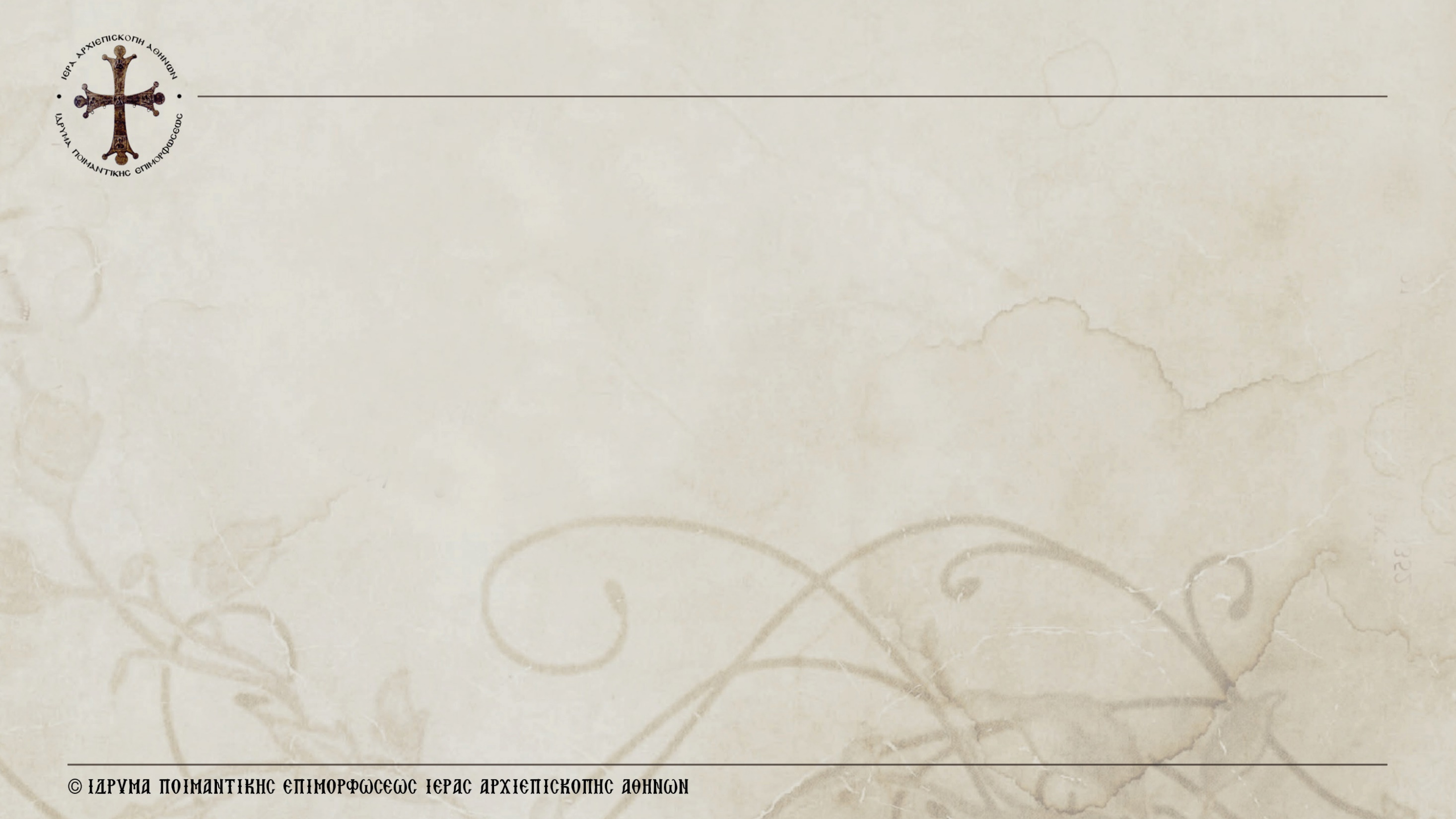 Η «Μετάληψη» των Γραφών από την Τέχνη και το Κήρυγμα στη Σύγχρονη Ενορία
ΤΟ ΚΕΙΜΕΝΟ ΩΣ ΑΦΗΓΗΜΑ Γ΄ (Στην αίθουσα: Προτάσεις / Επιλογές για πρόκληση «εκΠλήξεων» και δράσης (Δημιουργική αγία Γραφή)
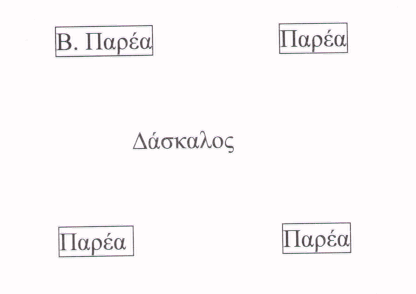 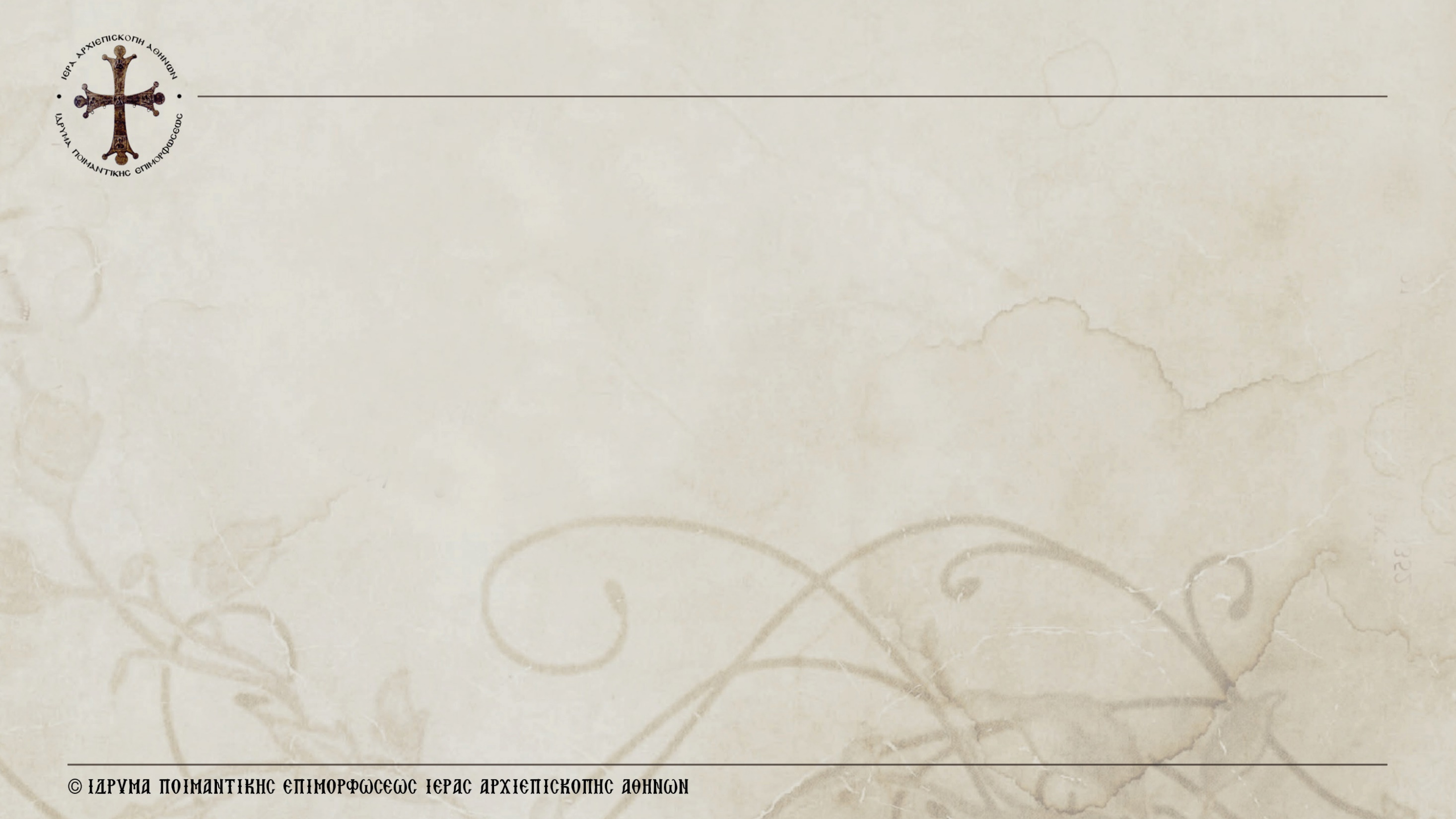 Η «Μετάληψη» των Γραφών από την Τέχνη και το Κήρυγμα στη Σύγχρονη Ενορία
Παρουσίαση του Κειμένου

Από τις παρακάτω τεχνικές επιλέγουμε εμείς αυτές που προσιδιάζουν στο κείμενο, στα παιδιά αλλά και σ’ εμάς τους ίδιους.
Αφορμώμαστε από μία σκηνή του τώρα / σήμερα που θα λειτουργήσει ανα-τρεπτικά.
μέσω ενός υπολογιστή μπορούμε να εισαγάγουμε το Μάθημα με εφέ που προκαλούν εκπλήξεις ή / και απορίες.
Πρόληψη μιας σημαντικής εμπειρίας πού ζουν οι πρωταγωνιστές. Στην περίπτωση της θεραπείας του τυφλού ή και της ανωτέρω εμπειρίας του Ιωνάς, θα μπορούσαν οι μαθητές να «κλείσουν» τα μάτια με φουλάρια.
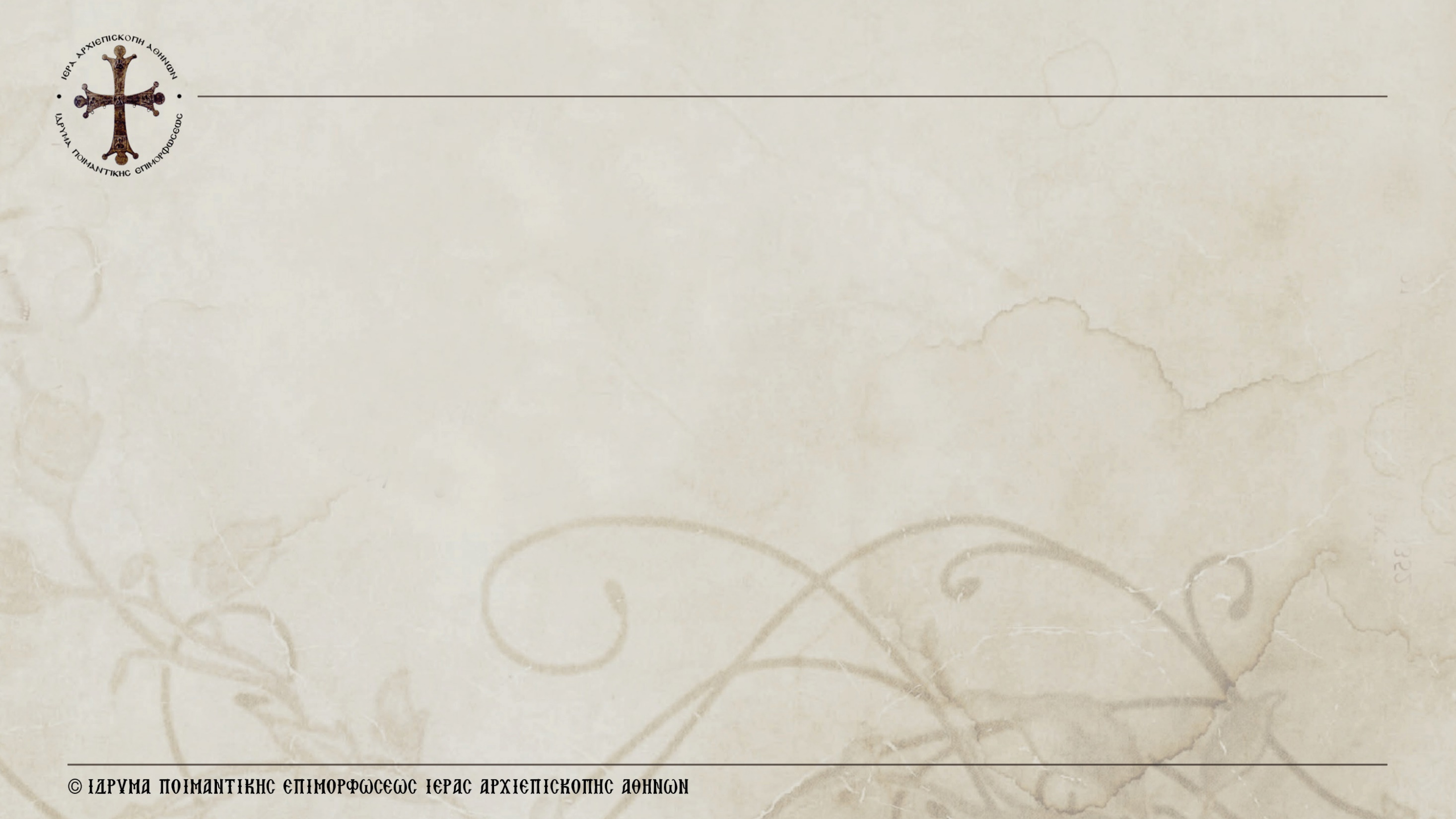 Η «Μετάληψη» των Γραφών από την Τέχνη και το Κήρυγμα στη Σύγχρονη Ενορία
Επιλογές για την αφήγηση (Recital) Α΄



1.Αφηγούμαστε την Περικοπή τονίζοντας τις εμφάσεις (points), χρησιμοποιώντας ιστορικό ενεστώτα (και όχι αόριστο που δίνει την αίσθηση του «μια φορά και έναν καιρό») και αντικαθιστώντας κάποτε κάποιες φράσεις ώστε να προκαλέσουμε κατάπληξη-σοκ στον ακροατή (έτσι αντί Σαμαρείτης χρησιμοποιούμε τον όρο Τούρκος/Πακιστανός) ή και περιγράφοντας κάποιες άλλες. Κατά την ανάγνωση μπορούμε να επιστρατεύσουμε και τη «γλώσσα του σώματος» (κίνηση χεριών κ.ο.κ.) ή να χρησιμοποιήσουμε την προοδευτική αποκάλυψη σχετικών εικόνων ή σκίτσων.
2. Διαβάζουν τα ίδια τα παιδιά σιωπηρά το προσαρμοσμένο κείμενο. συμπληρώνουν τά κενά επιλέγοντας από 4 επιλογές (multiple choices) υπογραμμίζοντας (με φωσφοριζέ στυλό) και βάζοντας τα δικά τους θαυμαστικά, ερωτηματικά κ.ο.κ. Συμβουλεύονται δύο διαφορετικές αποδόσεις στη νέα Ελληνική που έχουμε φωτοτυπήσει έτσι ώστε να είναι ευανάγνωστα τα γράμματα και (εάν είναι δυνατόν) να είναι εμφανείς και οι ενότητες. 
3. αναγιγνώσκουν το κείμενο είτε ένας είτε όλοι μαζί, είτε διαδοχικά ανά πρόταση, είτε από μία μετάφραση είτε από διαφορετικές, είτε επαναλαμβάνοντας την ίδια πρόταση αλλάζοντας όμως κάθε φορά τον τονισμό/την έμφαση, είτε επιλέγοντας τα ίδια το απήχημα - την ηχώ του Κειμένου δηλ. εκείνη τη φράση που τον προκάλεσε ιδιαιτέρως.
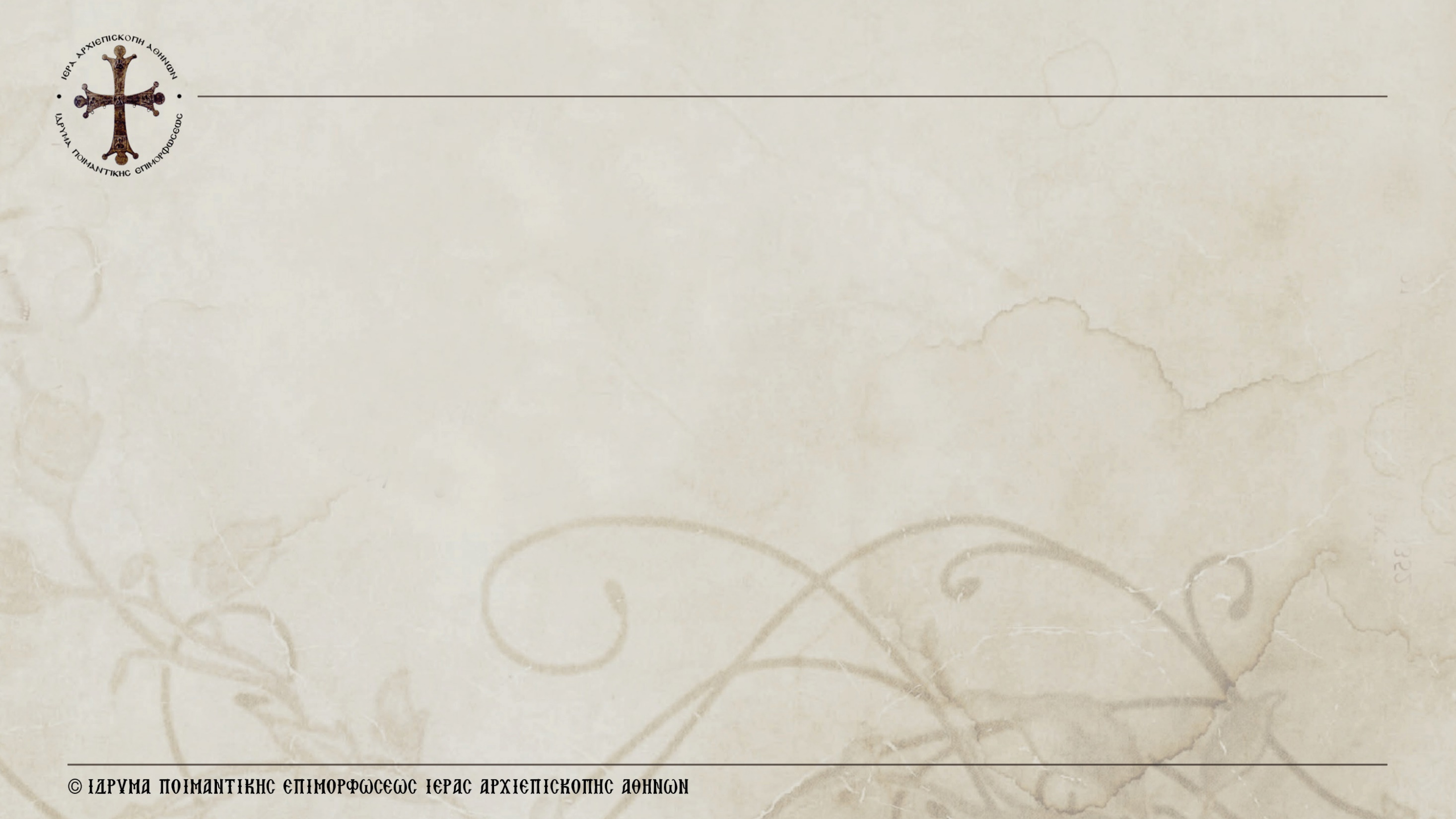 Η «Μετάληψη» των Γραφών από την Τέχνη και το Κήρυγμα στη Σύγχρονη Ενορία
Επιλογές για την αφήγηση (Recital) Β΄


4. Δημιουργούμε τα λεγόμενα νησιά ανάμεσα στις λέξεις. Μένουν μόνον οι λέξεις εκείνες που του έκαναν εντύπωση. Έτσι κατασκευάζεται η «μαύρη θάλασσα με τις λευκές νησίδες» - τα λόγια που του έκαναν εντύπωση.
5. Δραματοποιούμε το κείμενο: «ανεβάζουμε το κείμενο σε σκηνή» αναθέτοντας ρόλους σε διάφορους μαθητές (Βιβλόδραμα). 
6. Ζωγραφίζουν όλοι μαζί ή σκιτσάρουν τη σκηνή που τους εντυπώθηκε με φιγούρες και χρώματα που αποτυπώνουν τον απόηχο που έχει το κείμενο στον ψυχισμό τους. Άλλη εναλλακτική λύση είναι να αναθέσουμε σε διαφορετικές ομάδες να ιχνογραφήσουν διαφορετικές σκηνές και μετά να δημιουργήσουμε ένα κολλάζ ή μωσαϊκό. 
7. Επιλέγουν ένα μουσικό κομμάτι ή συνθέτουν εκείνοι (εάν υπάρχει αυτό το χάρισμα) μια μουσική που να αποτυπώνει τα συναισθήματα που τους γέννησε η περικοπή. Υπάρχει επίσης η δυνατότητα διασκευής ενός υπάρχοντος ποιήματος ή άσματος.
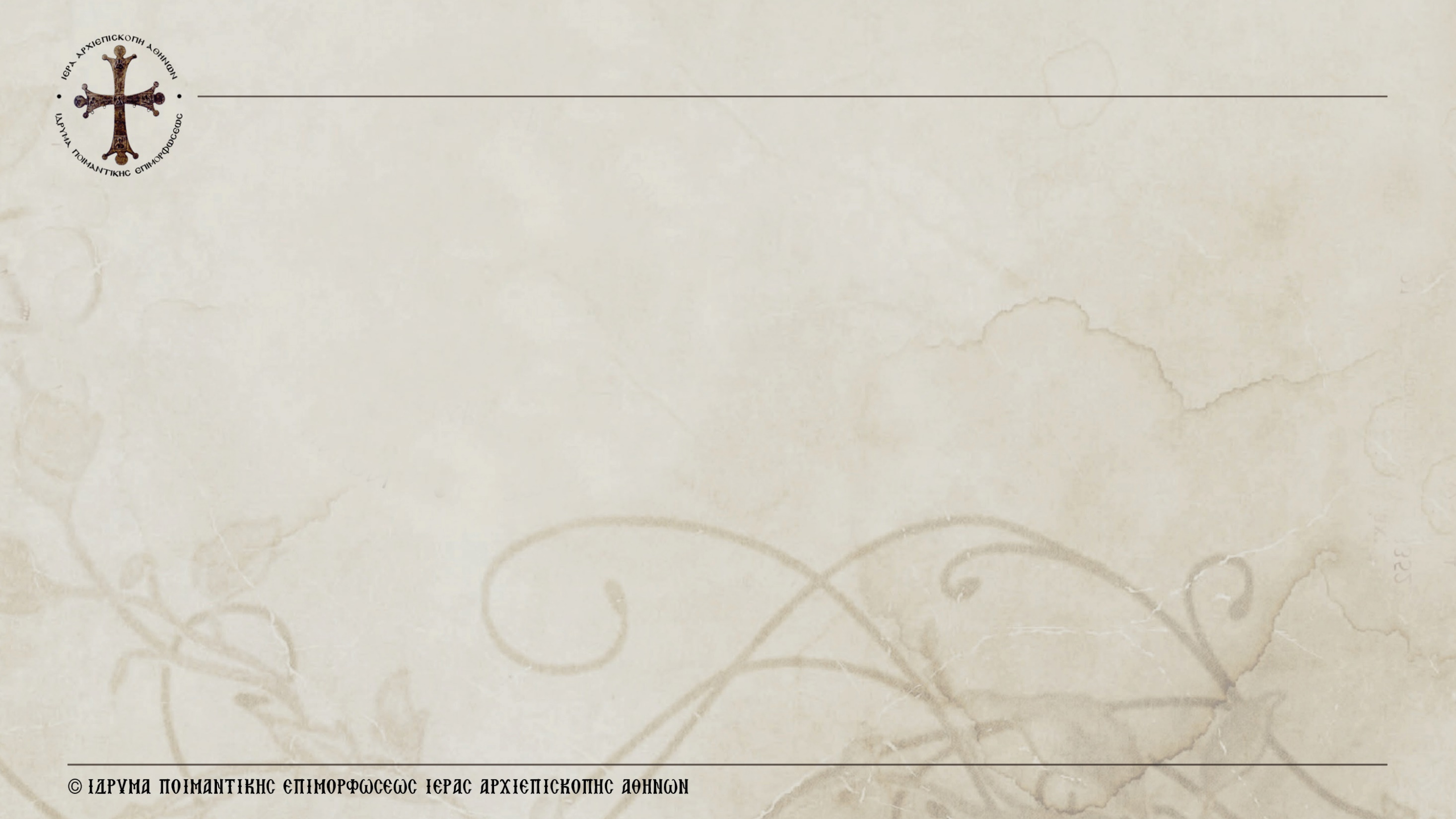 Η «Μετάληψη» των Γραφών από την Τέχνη και το Κήρυγμα στη Σύγχρονη Ενορία
Επιλογές για την αφήγηση (Recital) Γ΄


8. Άσκηση των συντακτών (Redaction : Δίνουν τους δικούς τους τίτλους στην περικοπή πέραν του συμβατικού (όχι Παραβολή ασώτου υιού, αλλά της αγάπης του Πατέρα ή της στενοκαρδίας του καλού/ευσεβούς Παιδιού). Αναδεικνύουμε στο τέλος την πλέον εύστοχες επιγραφές, όπως κάνει η redaction κάθε εφημερίδας. Το ίδιο μπορεί να συμβεί και με τους τίτλους των επιμέρους ενοτήτων.
9. Ξαναγράφουν την περικοπή επιλέγοντας ένα διαφορετικό σενάριο που εκφράζει εκείνα (Στην Παραβολή του Σαμαρείτη ο ιερέας βοηθά για παράδειγμα τον ημιθανή πάσχοντα του AIDS ή ο Σαμαρείτης αντιδρά κάπως διαφορετικά). Γι’ αυτό το σκοπό μπορούμε να διαβάσουμε και πάλι το κείμενο αποσιωπώντας τον επίλογό του, και ο κάθε μαθητής να συμπληρώσει το δικό του φινάλε. 
10. Μπορούν επίσης να καλλιγραφήσουν λέξεις-κλειδιά του κειμένου και της ζωής τους, τις οποίες έχουμε εμείς επισημάνει πλαισιώνοντάς τις με ένα τετράγωνο.
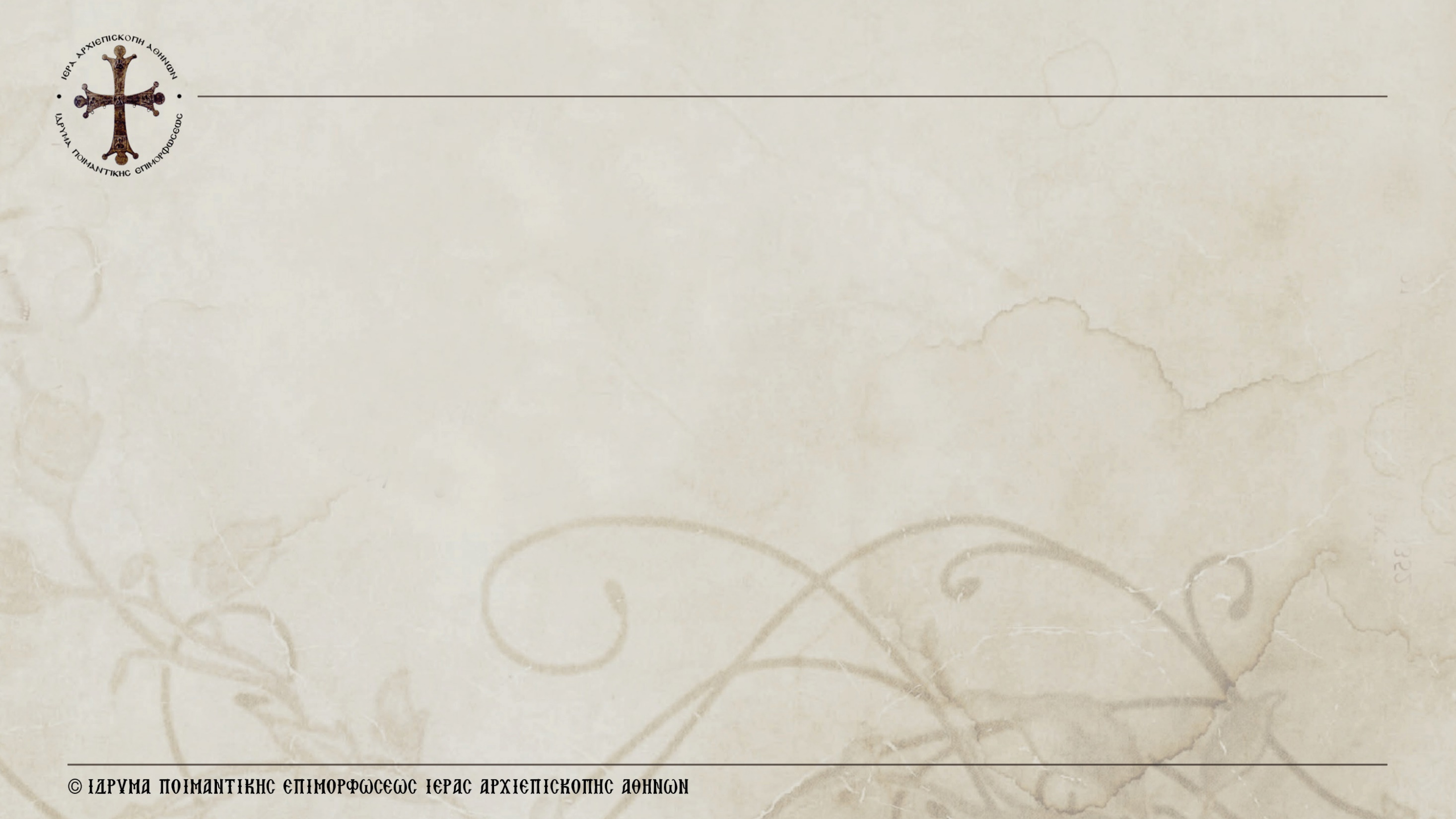 Η «Μετάληψη» των Γραφών από την Τέχνη και το Κήρυγμα στη Σύγχρονη Ενορία
«Μετάληψη» κειμένου

Όταν ένας συγγραφέας παραθέτει ή αναφέρεται έμμεσα σε ένα αρχαιότερο-παλαιότερο κείμενο, με την προσδοκία πως ο αναγνώστης θα τοποθετήσει και θα συγκρίνει αυτά τα κείμενα δίπλα-δίπλα, ρίχνοντας φως στο πως το ένα κείμενο τοποθετείται με βάση το άλλο.

Η προϋπάρχουσα γνώση παλαιότερων-αρχαιότερων κειμένων με στόχο την ανάγνωση και την απόδοση νοήματος σε νεότερα κείμενα.
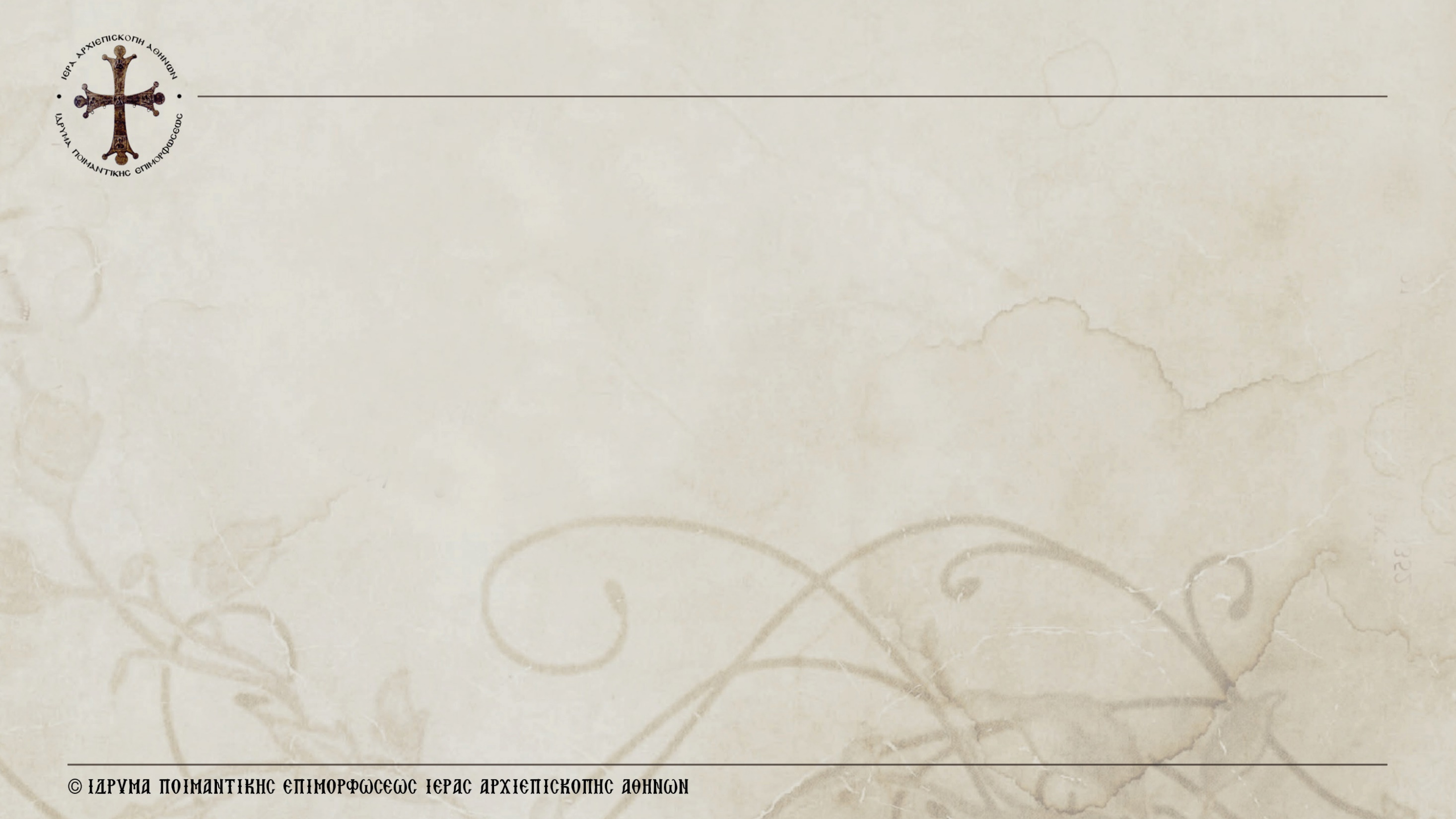 Η «Μετάληψη» των Γραφών από την Τέχνη και το Κήρυγμα στη Σύγχρονη Ενορία
«Μετάληψη» κειμένου Α′

Παρουσιάζεται στο κείμενο Μκ. 13, 24-27
Στη διήγηση του ο Μάρκος θεωρεί πως υπάρχει προϋπάρχουσα γνώση της Παλαιάς Διαθήκης στους αναγνώστες του κειμένου.
Σύνδεση μοτίβων Καινής και Παλαιάς Διαθήκης.
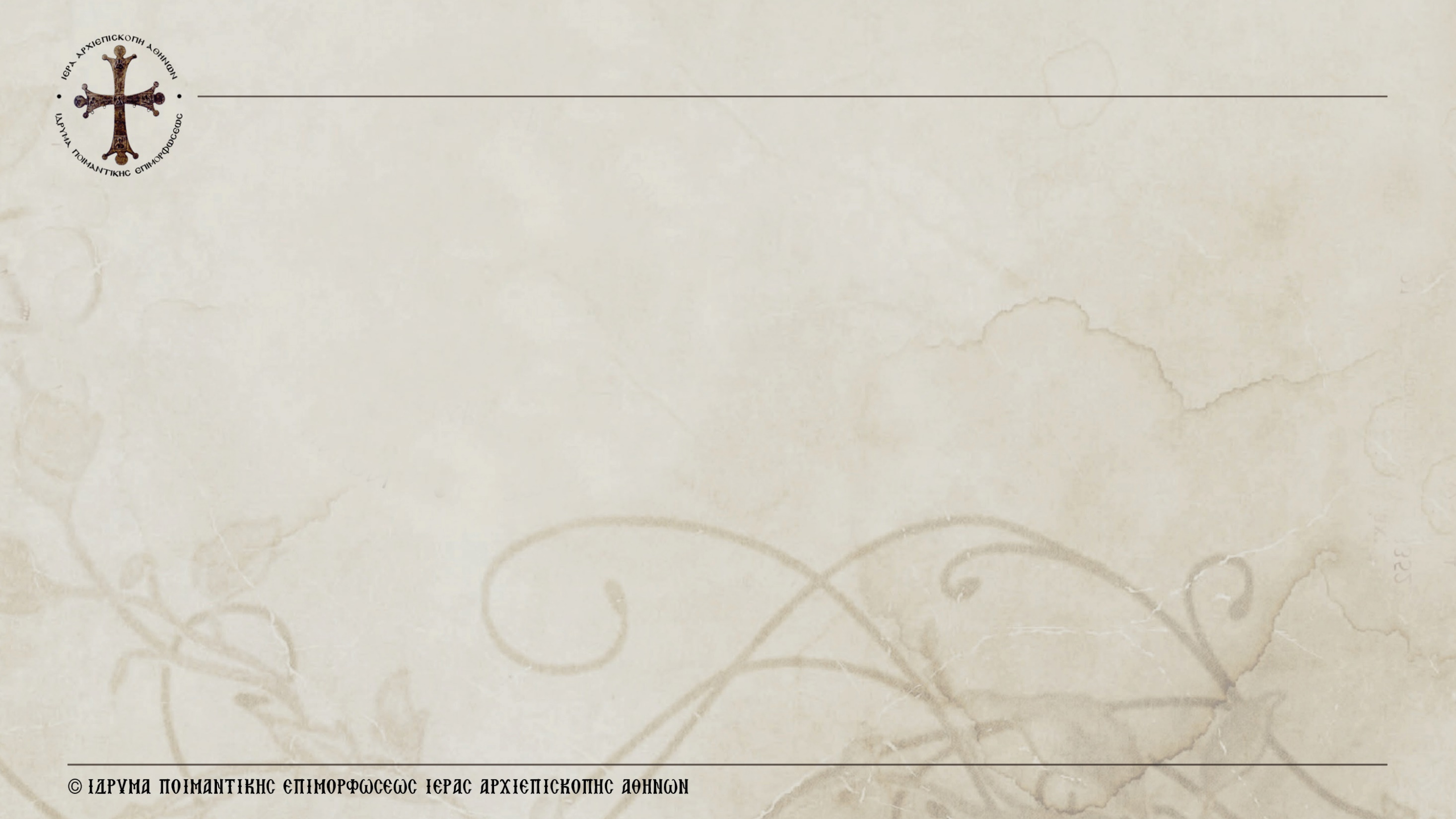 Η «Μετάληψη» των Γραφών από την Τέχνη και το Κήρυγμα στη Σύγχρονη Ενορία
«Μετάληψη» κειμένου Β′: Μκ. 13, 24 (η Αποκάλυψη του Κυρίου)
Ἀλλὰ ἐν ἐκείναις ταῖς ἡμέραις μετὰ τὴν θλῖψιν ἐκείνην 
ὁ ἥλιος σκοτισθήσεται, 
καὶ ἡ σελήνη οὐ δώσει τὸ φέγγος αὐτῆς

Ησ. 13,10 (Προφητεία για την καταστροφή της Βαβυλώνας)
οἱ γὰρ ἀστέρες τοῦ οὐρανοῦ καὶ ὁ ᾿Ωρίων 
καὶ πᾶς ὁ κόσμος τοῦ οὐρανοῦ τὸ φῶς οὐ δώσουσι, 
καὶ σκοτισθήσεται τοῦ ἡλίου ἀνατέλλοντος, 
καὶ ἡ σελήνη οὐ δώσει τὸ φῶς αὐτῆς.
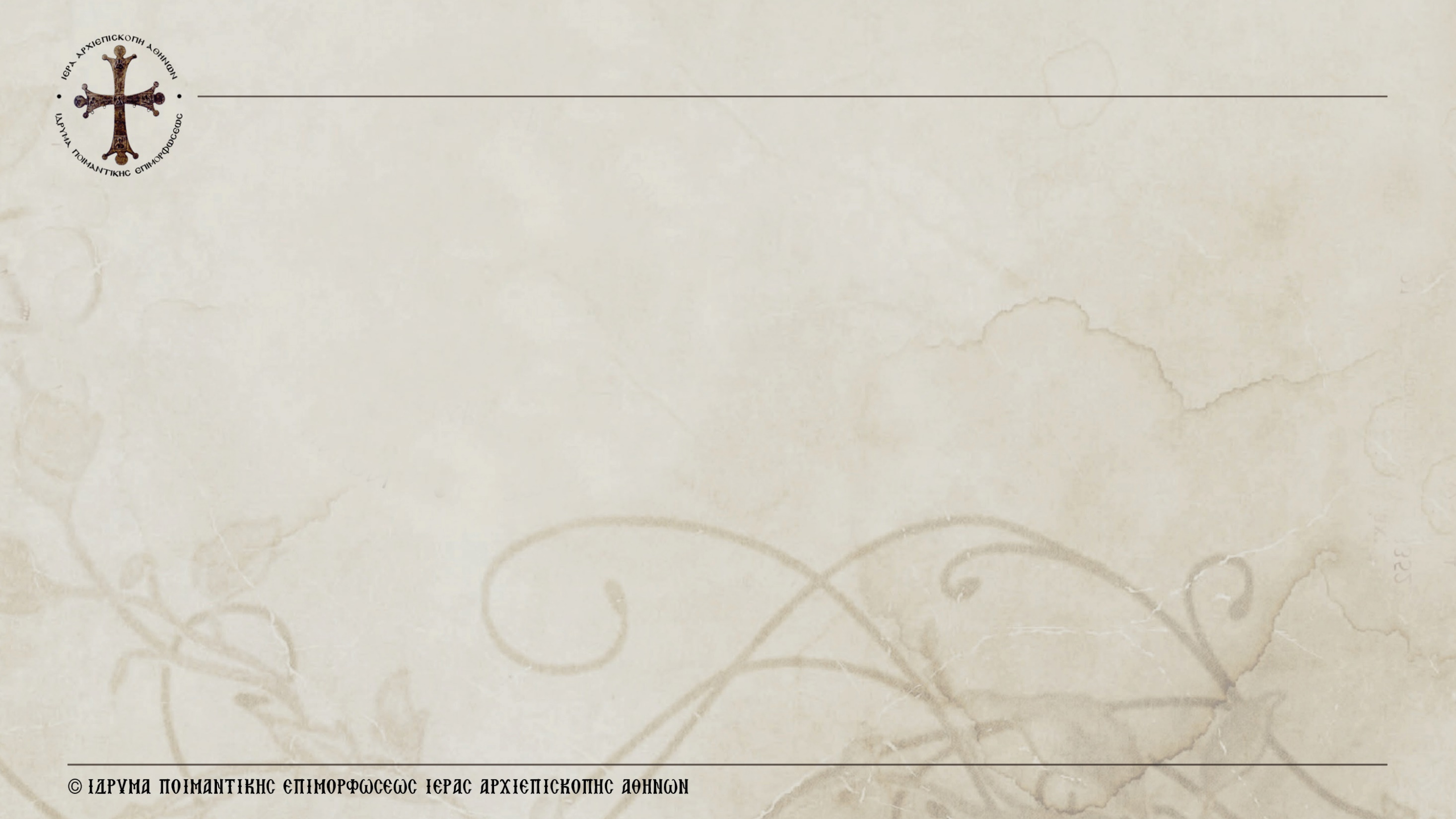 Η «Μετάληψη» των Γραφών από την Τέχνη και το Κήρυγμα στη Σύγχρονη Ενορία
«Μετάληψη» κειμένου Γ′

Μκ. 13, 25
καὶ οἱ ἀστέρες ⸂ἔσονται ἐκ τοῦ οὐρανοῦ πίπτοντες, 
καὶ αἱ δυνάμεις αἱ ἐν τοῖς οὐρανοῖς σαλευθήσονται.

Ησ. 34,4 (Προφητεία για την καταστροφή της Εδωμ)
καὶ τακήσονται πᾶσαι αἱ δυνάμεις τῶν οὐρανῶν, 
καὶ ἑλιγήσεται ὁ οὐρανὸς ὡς βιβλίον, 
καὶ πάντα τὰ ἄστρα πεσεῖται ὡς φύλλα ἐξ ἀμπέλου
 καὶ ὡς πίπτει φύλλα ἀπὸ συκῆς
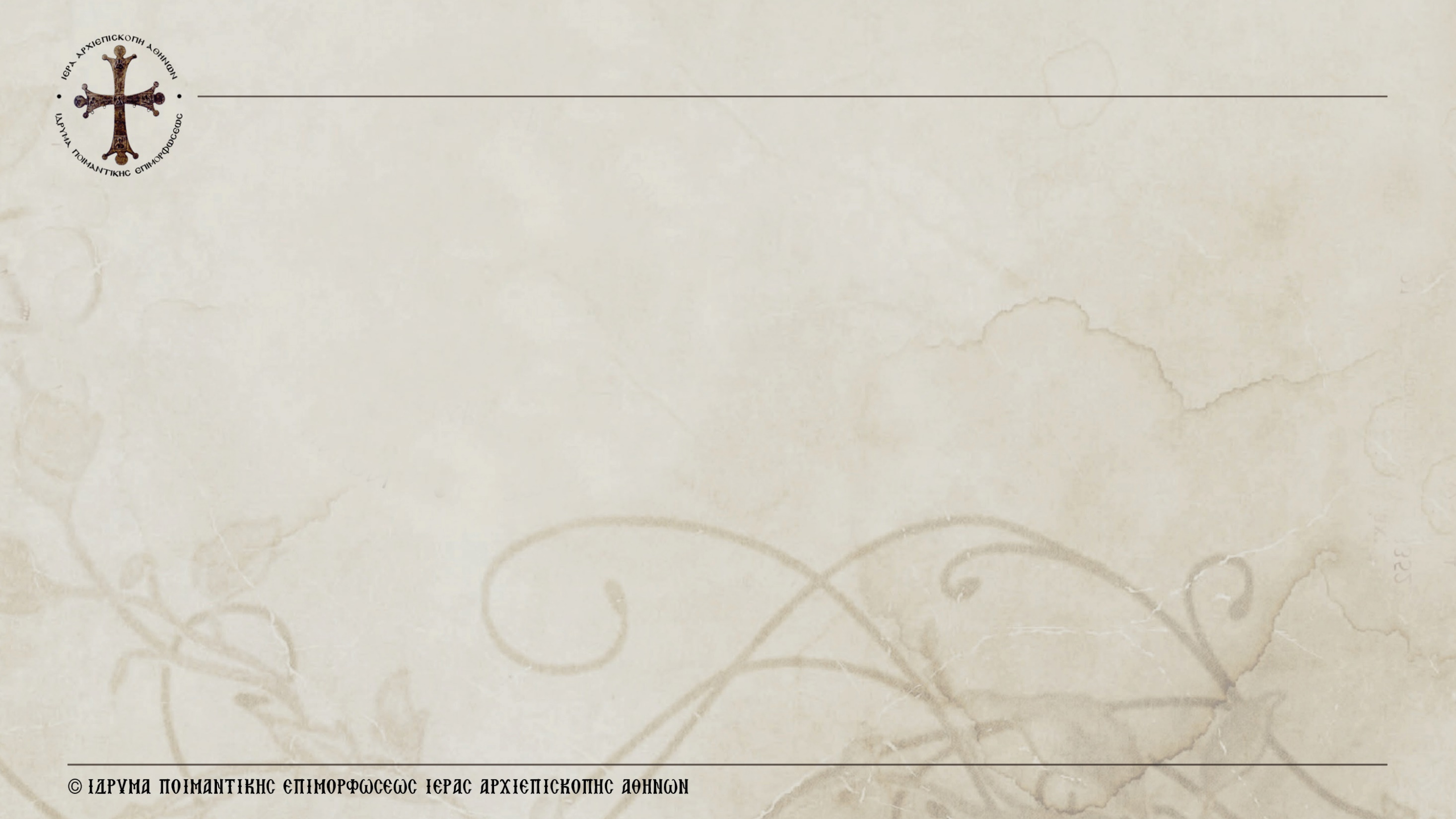 Η «Μετάληψη» των Γραφών από την Τέχνη και το Κήρυγμα στη Σύγχρονη Ενορία
«Μετάληψη» κειμένου Δ′
Μκ. 13, 27
καὶ τότε ἀποστελεῖ τοὺς ⸀ἀγγέλους 
καὶ ἐπισυνάξει τοὺς ⸀ἐκλεκτοὺς ἐκ τῶν τεσσάρων ἀνέμων 
ἀπ’ ἄκρου γῆς ἕως ἄκρου οὐρανοῦ.
Ησ. 11,12
καὶ ἀρεῖ σημεῖον εἰς τὰ ἔθνη καὶ συνάξει τοὺς ἀπολομένους ᾿Ισραὴλ 
καὶ τοὺς διεσπαρμένους τοῦ ᾿Ιούδα συνάξει ἐκ τῶν τεσσάρων πτερύγων τῆς γῆς.

Δευτ. 30, 4
ἐὰν ᾖ ἡ διασπορά σου ἀπ᾿ ἄκρου τοῦ οὐρανοῦ ἕως ἄκρου τοῦ οὐρανοῦ, 
ἐκεῖθεν συνάξει σε Κύριος ὁ Θεός σου, 
καὶ ἐκεῖθεν λήψεταί σε Κύριος ὁ Θεός σου·
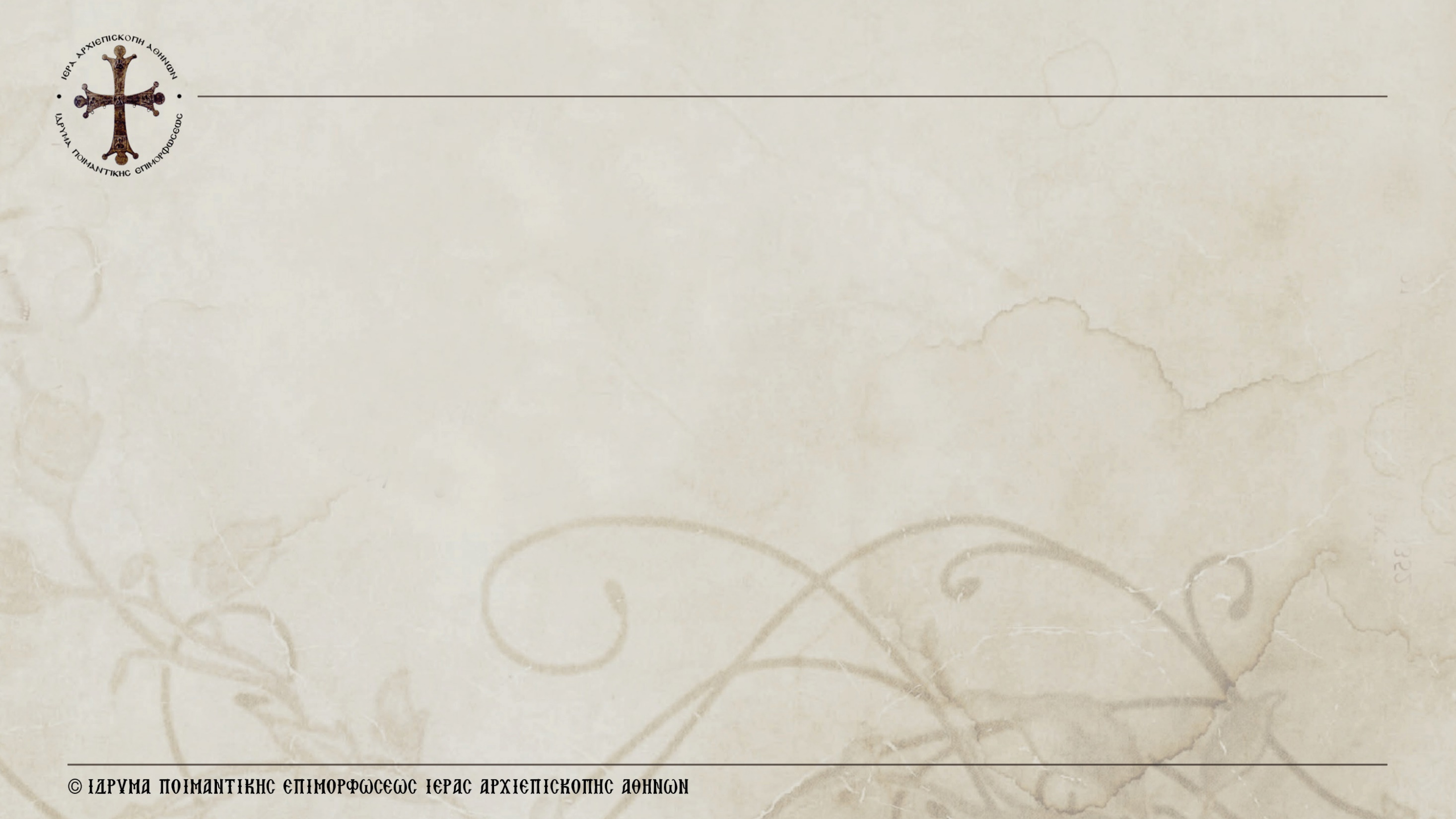 Η «Μετάληψη» των Γραφών από την Τέχνη και το Κήρυγμα στη Σύγχρονη Ενορία
ΣΥΜΠΕΡΑΣΜΑ


Είναι προφανές ότι από μόνες τους οι παραπάνω συμβουλές αλλά και η δική μας πρωτοβουλία δεν μπορούν να γονιμοποιήσουν και να επικαιροποιήσουν το ευαγγέλιο χωρίς τη διαρκή προσευχή μας χάριν και των παιδιών. Είναι εντυπωσιακό ότι οι καλύτεροι ερμηνευτές της Α.Γ. στην Εκκλησία που απέφυγαν τις μονομέρειες στις οποίες περιέπεσε ο χαλκέντερος Ωριγένης είναι εκείνοι που συνδύασαν την ερμηνεία της Γραφής με τη διακονία στο Θυσιαστήριο αλλά και την καθημερινή υπηρεσία του «άλλου» (π.χ. ο Ιωάννης ο Χρυσόστομος) μέσω της προσφοράς «τράπεζας» στον μετανάστη, τον «ακάθαρτο». Έτσι μόνον η Φωνή βοώντος εν τη ερήμω θα συναντά καθημερινά τον Λόγο και θα μεταγγίζει λόγο ύπαρξης στη νέα γενιά: Και τώρα λέει ο Κύριος, ο δημιουργός σου, ο πλάστης σου «Μη φοβάσαι. Σου’ δωσα το Όνομά μου. Δικός μου είσαι.[...] Είσαι πολύτιμος στα μάτια μου, έχεις για μένα αξία και σ’ αγαπώ» (Ησ. 43, 1-4).